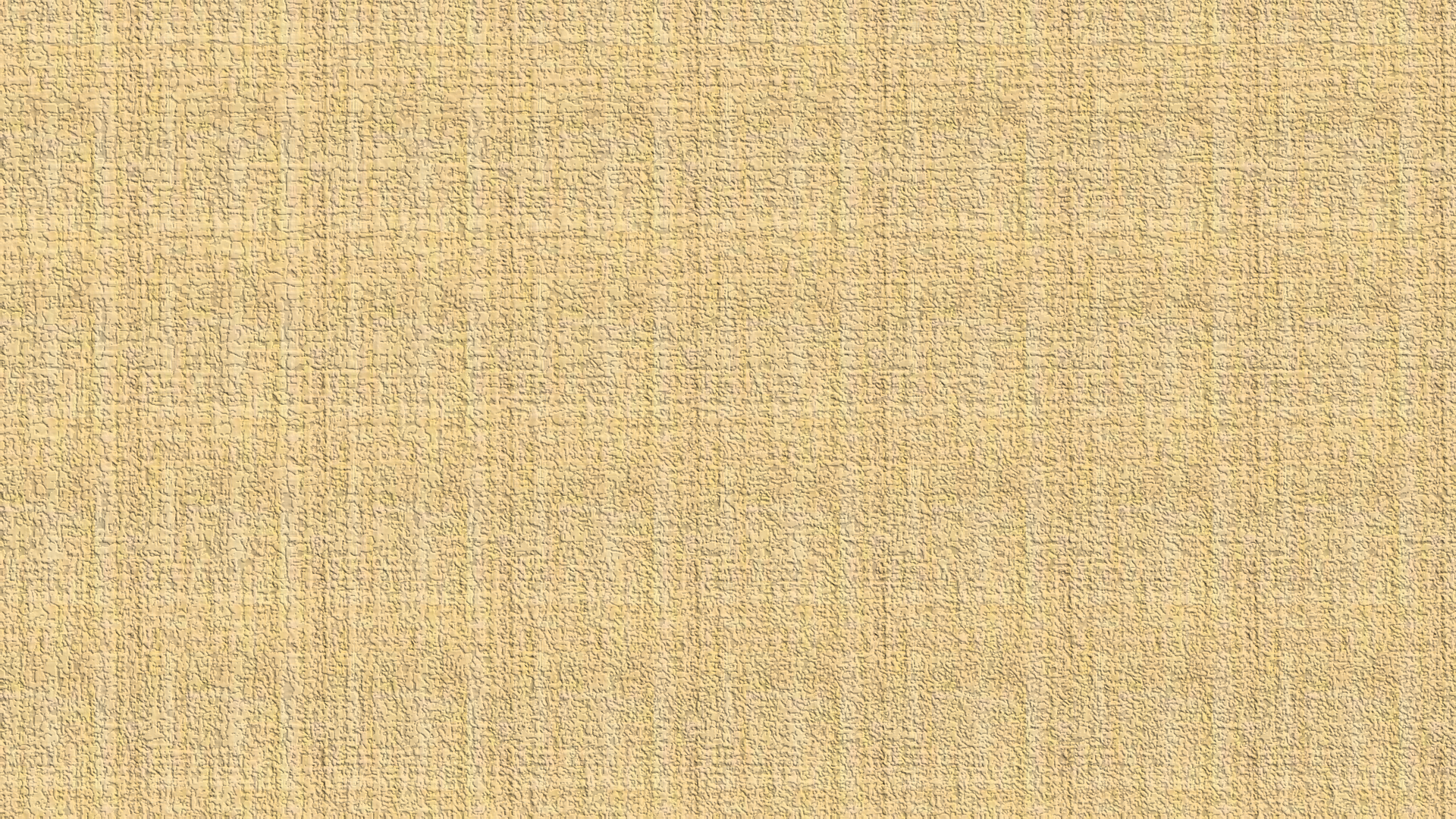 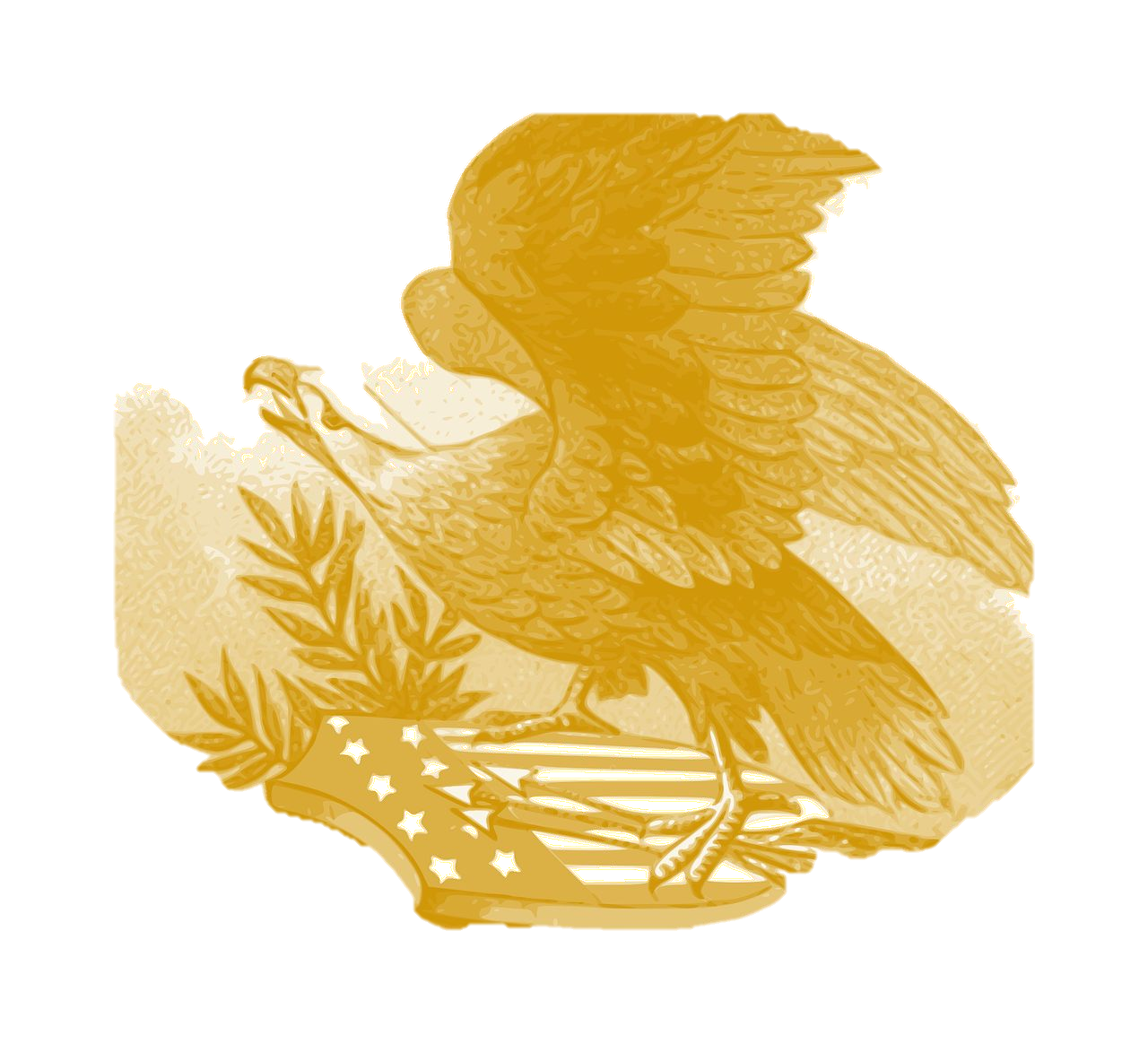 Republic for the united States of America 
RE-INHABITATION PLAN, OVERVIEW, and BACKGROUND
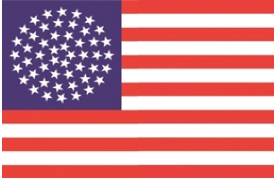 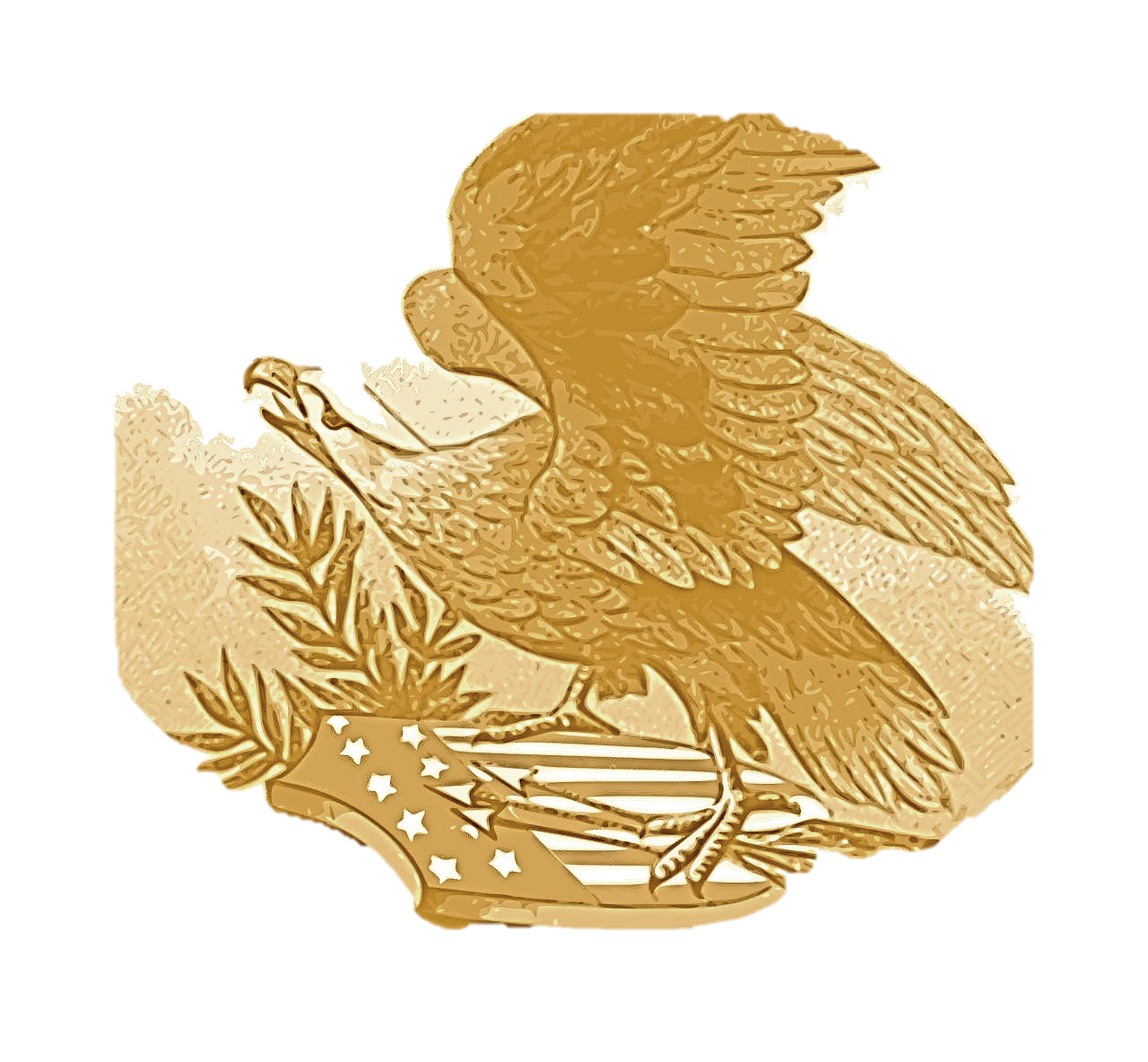 In the year 2010 Americans from a majority of the united States of America and all walks of life gathered in Utah to officially re-inhabit the offices of the people’s de jure constitutional government, The Republic for the united States of America. This project began due to the understanding that the current corporate system is going to collapse due to irresponsible fiscal policies.

When the corporate UNITED STATES is finally declared insolvent, the Republic will be the only LAWFUL CIVIL AUTHORITY with standing. In talks with representatives of the U.S. military on or about 2008-11, they shared their concern that the UNITED STATES corporate government would collapse and leave them without a LAWFUL CIVIL AUTHORITY to authorize them to act and bring order to our nation.	

If that were to occur the United Nations would assume control of America and we would become a suzerainty, which is a nation ruled by other nations. American sovereignty would end and the only way we would regain it would be through much hardship and loss of life in war.
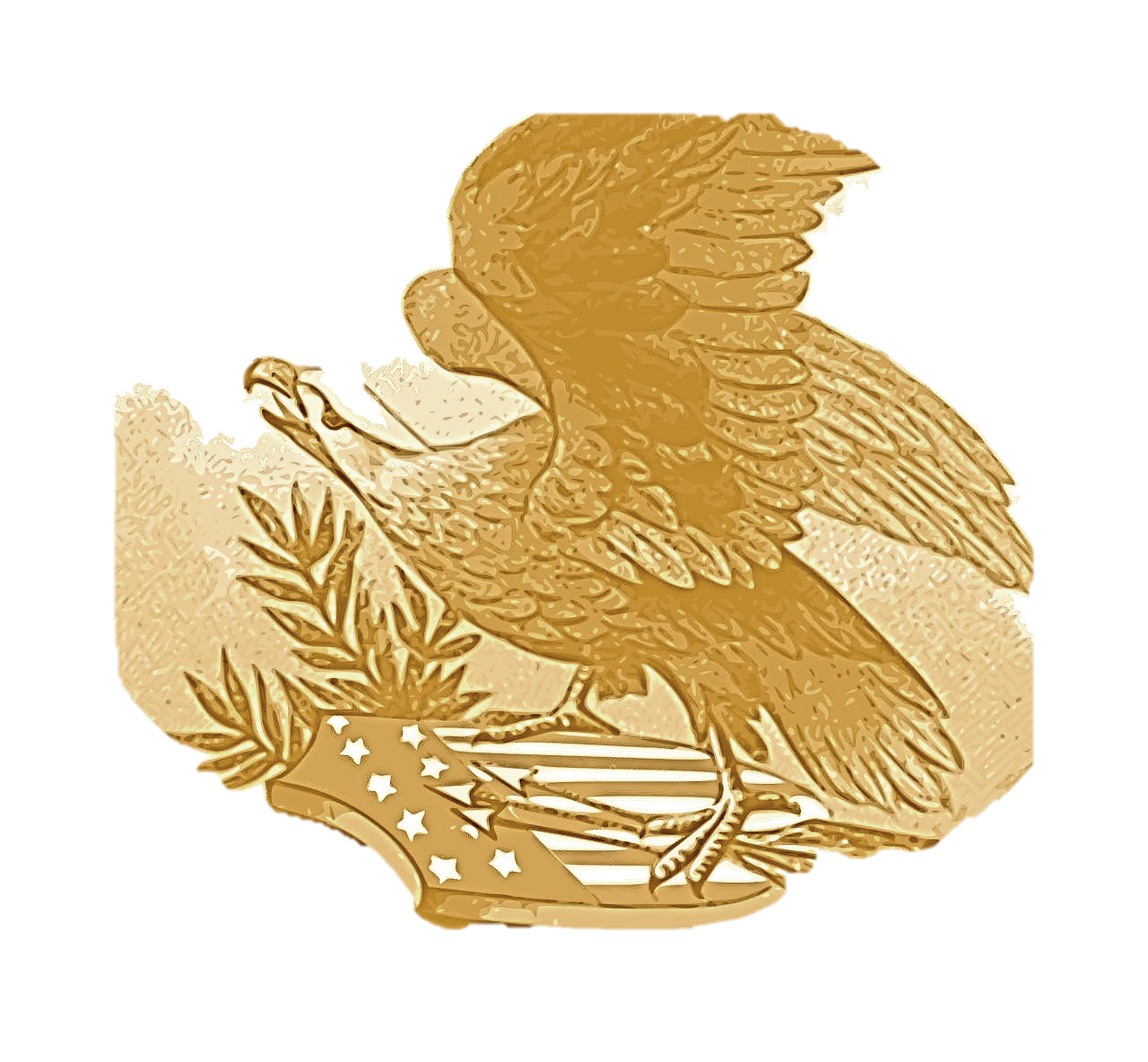 Your children and future generations would live in slavery and abject poverty in a socialist/communist system.  Unless we are successful, they would have no liberty to choose what type of religion, education, occupation or location where to live. Every aspect of life would be dictated to them including who they could marry and how many children they could have.

This is the importance of Americans coming together to fill the offices of this Republic. We must put our differences aside and unite as one to get this job done now. Our time is getting very short according to sources worldwide. Our future posterity is depending on us. Should we fail, they will have no future worth living.
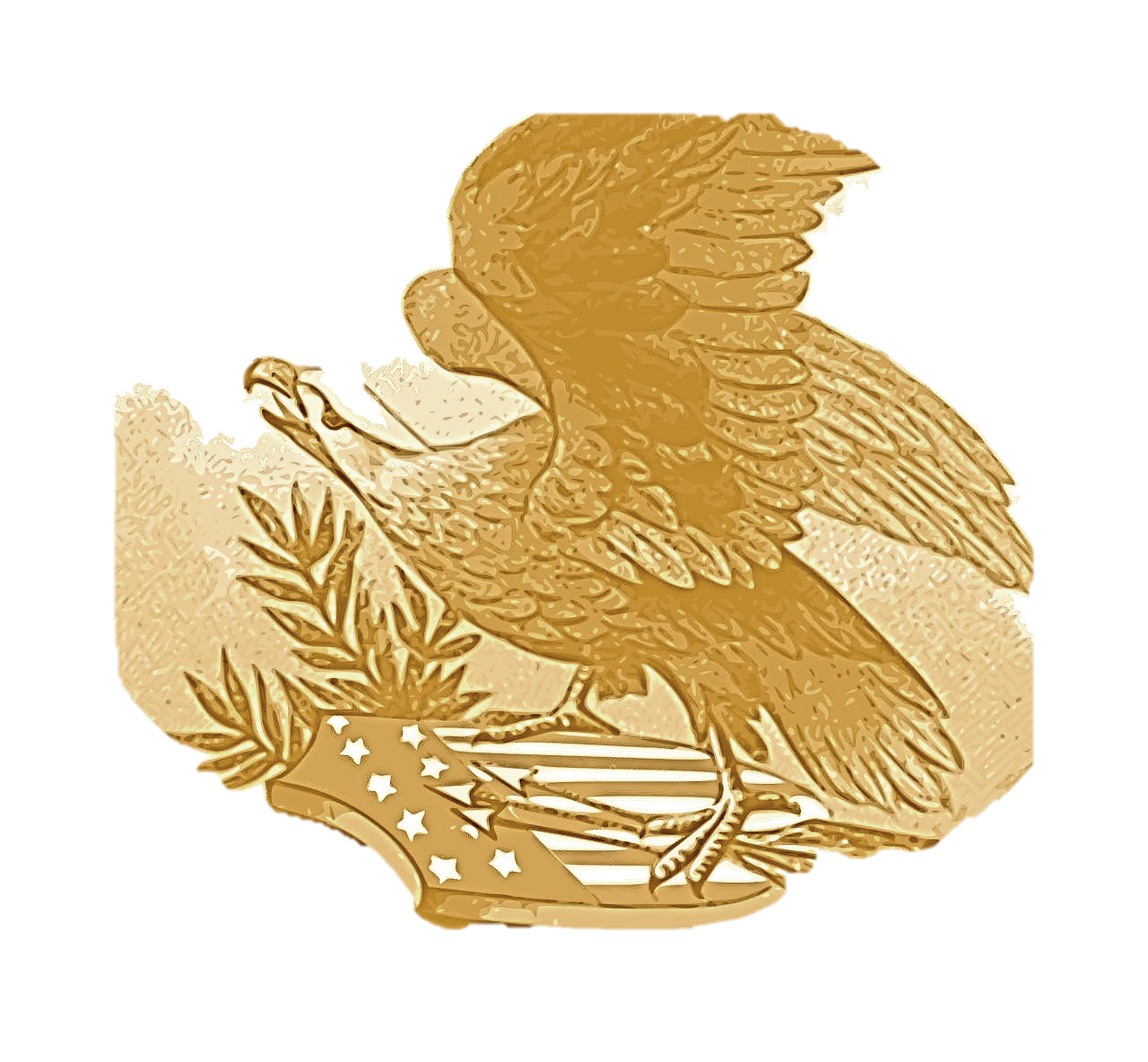 INTRODUCTION
The following is the plan that we are offering as guidance on how to successfully re-inhabit the county and state governments in a lawful manner. It is imperative that we complete the task in a way that demonstrates the authority in Law. 
We the People have chosen elements of:
The accurate “Holy Bible,” and;
The Mayflower Compact, circa 1620
Vattel, Emmerich de, The Law of Nations or the Principles of Natural Law (1758), and;
The Declaration of Independence, circa 1776, and;
An Ordinance for the Government of the Territory of the United States North-West of the River Ohio (Northwest Ordinance) as codified in 1 Statute 50 and as implemented by We the People of the Republic 	for the united States of America, and;
The Constitution for the united States of America, circa 1787, and; 
The Atlantic Charter 1941 as the precedents to prove that we do in fact have the lawful right to re-inhabit our original constitutional government, and;
The “Proclamation of Claim and Interest of the Republic for the united States of America”.
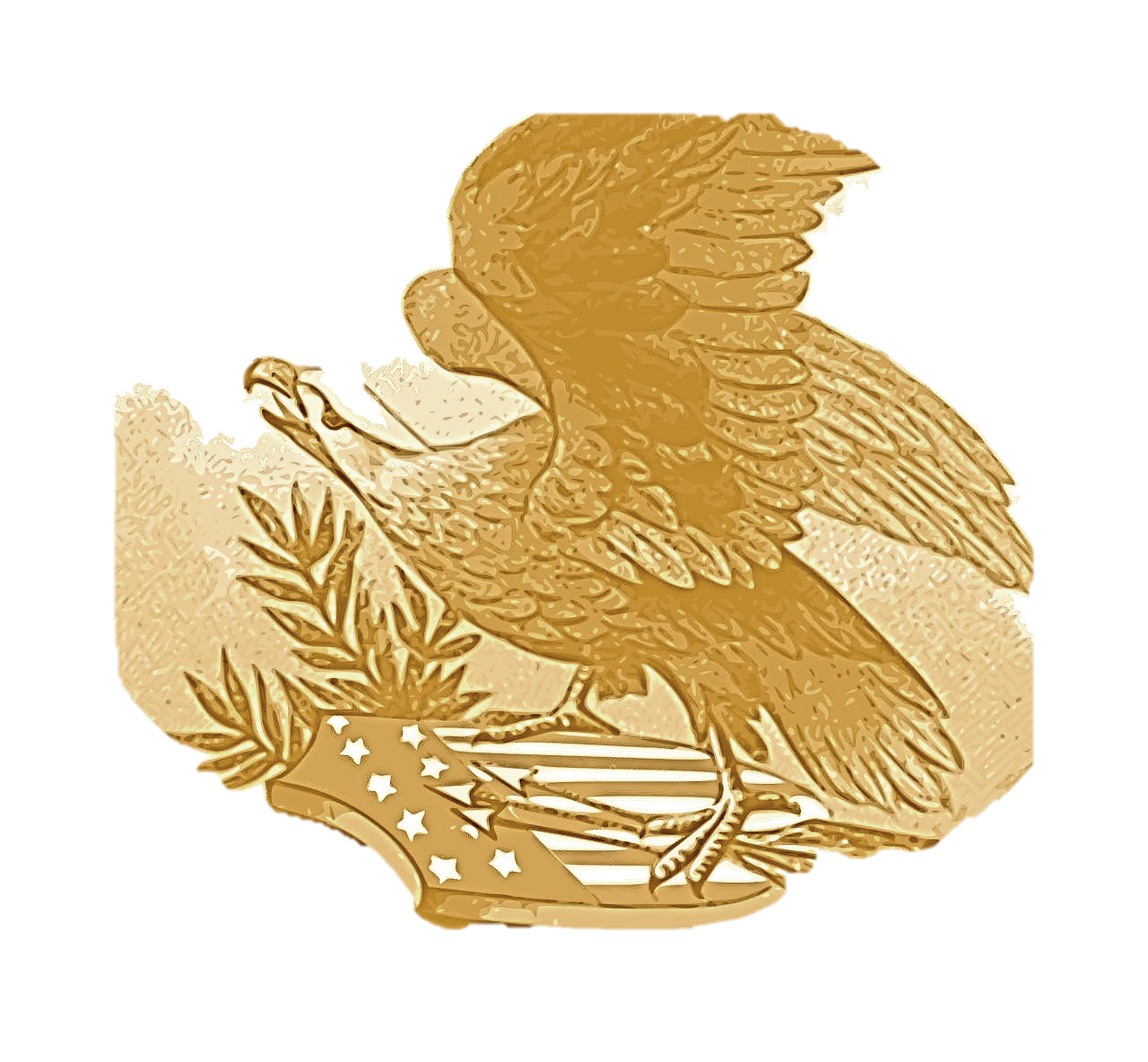 INTRODUCTION (continued)
We will not threaten, harass, or molest those who operate the corporate UNITED STATES government in any way. We need not bother them as they have sown the seeds of their own destruction. 
We do not support any violence of any type. 
We will file no paperwork with them. We will operate parallel to them, in peace, until the time of their collapse. The paperwork necessary to make lawful notification of our presence has already been recorded all over the world. None other is needed, except for at the county level.  Reference: https://republicfortheunitedstatesofamerica.org/wp-content/uploads/2024/07/Interim-Government-Parallel-to-the-de-facto-PR456127604RUSA-05Jul2024.pdf 

We are first in line, first in time to claim that we are the Republic for the united States of America and have lawful standing to make that claim. 
	There are many movements, groups, associations and charters that make all sorts of claims.
	We are not associated with any of them. 
We simply are the Republic for the united States of America and have lawfully documented proof to back that claim. There is no other group or movement that can establish that fact. We invite all these groups and movements to join us as we stand up our Republic once again.
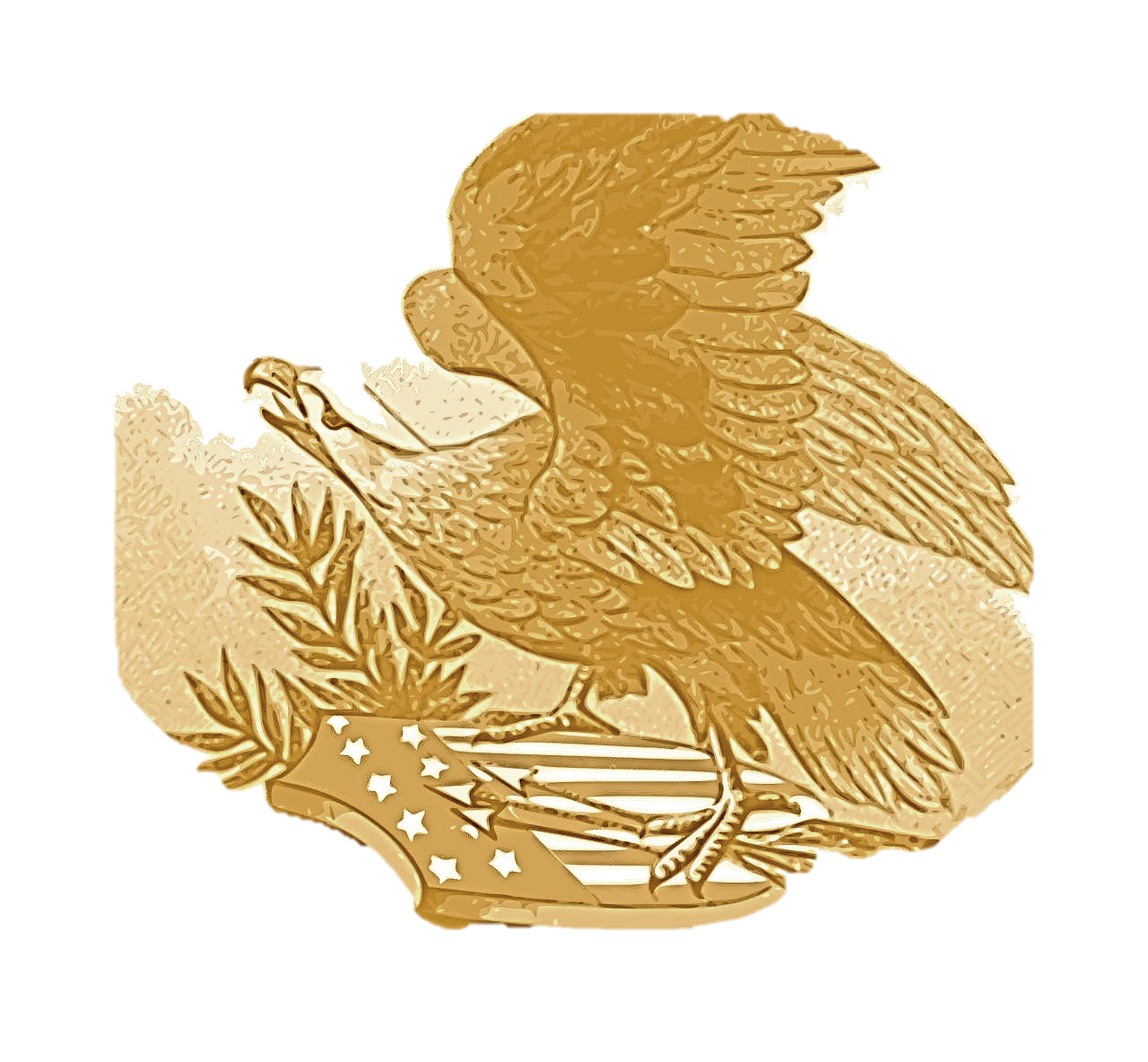 OUR PLAN IS SIMPLE
This is a straightforward guideline to assist you in establishing your state lawfully. We have no authority to dictate to you how to complete the process in a state, however, it must be completed using established laws in order to retain lawful authority. 

It requires lawful authority to prove that we have the lawful right to re-inhabit the offices of the Republic in each state. 

The plan presented here, does in fact, demonstrate the lawful authority upon which we stand. These authorities are noted herein. We encourage you to complete your own due diligence.
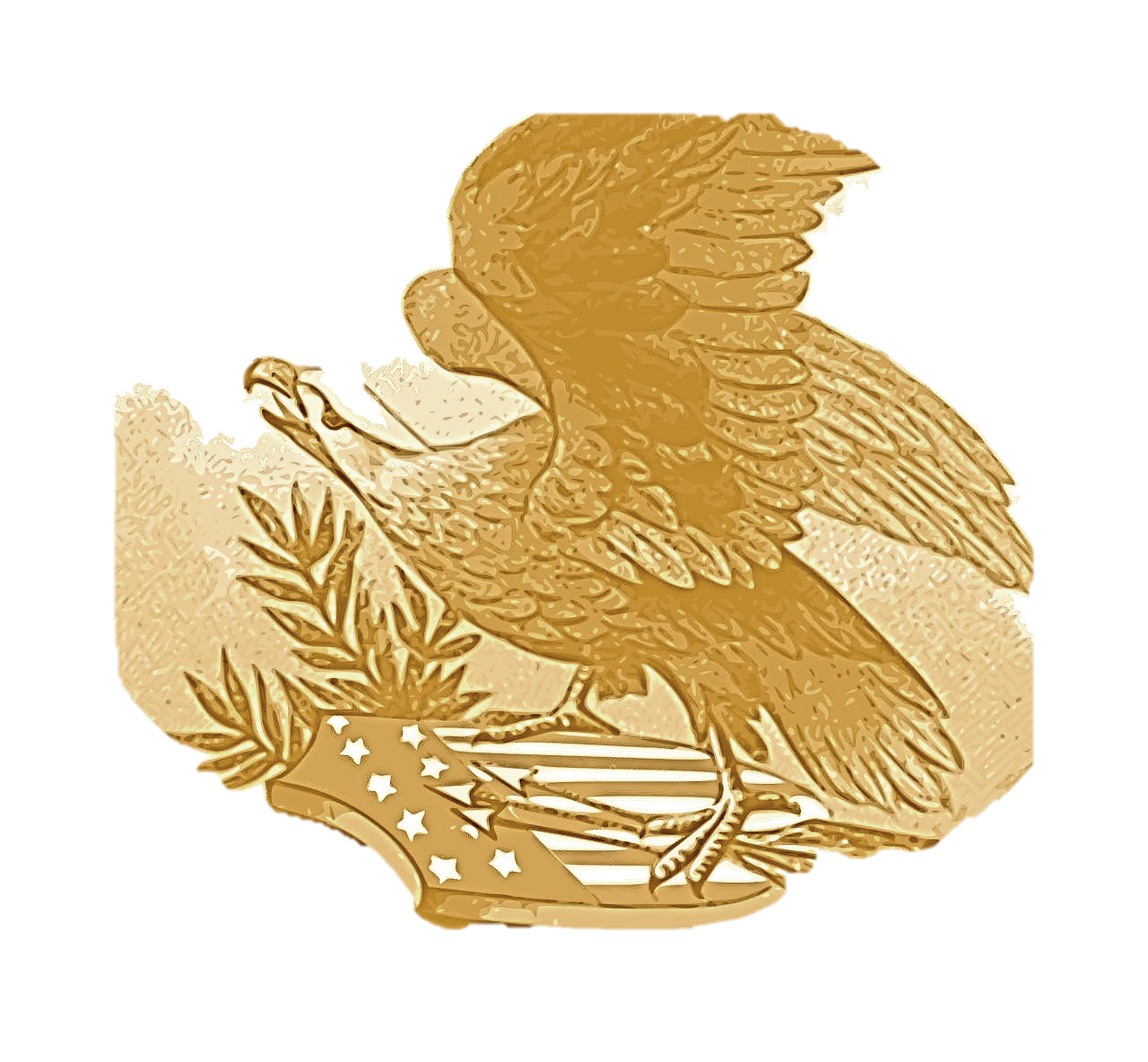 OUR PLAN IS SIMPLE (Continued)
Note: There are some requirements that are impossible to meet in our present day. 

One of the original requirements (in the NW Ordinance) is that Governors and Representatives must own a freehold estate of at least five hundred acres of land. This is not possible in our day. Due to laws that have been established since that time very few Americans actually own property. 
The legal maxim, “lex non cogit ad impossibilia” meaning “The law does not compel a man to do that which he cannot possibly perform,” applies here. There are many other similar Maxims in Law. These requirements are waived due to the fact that they are impossible and cannot lawfully be required.
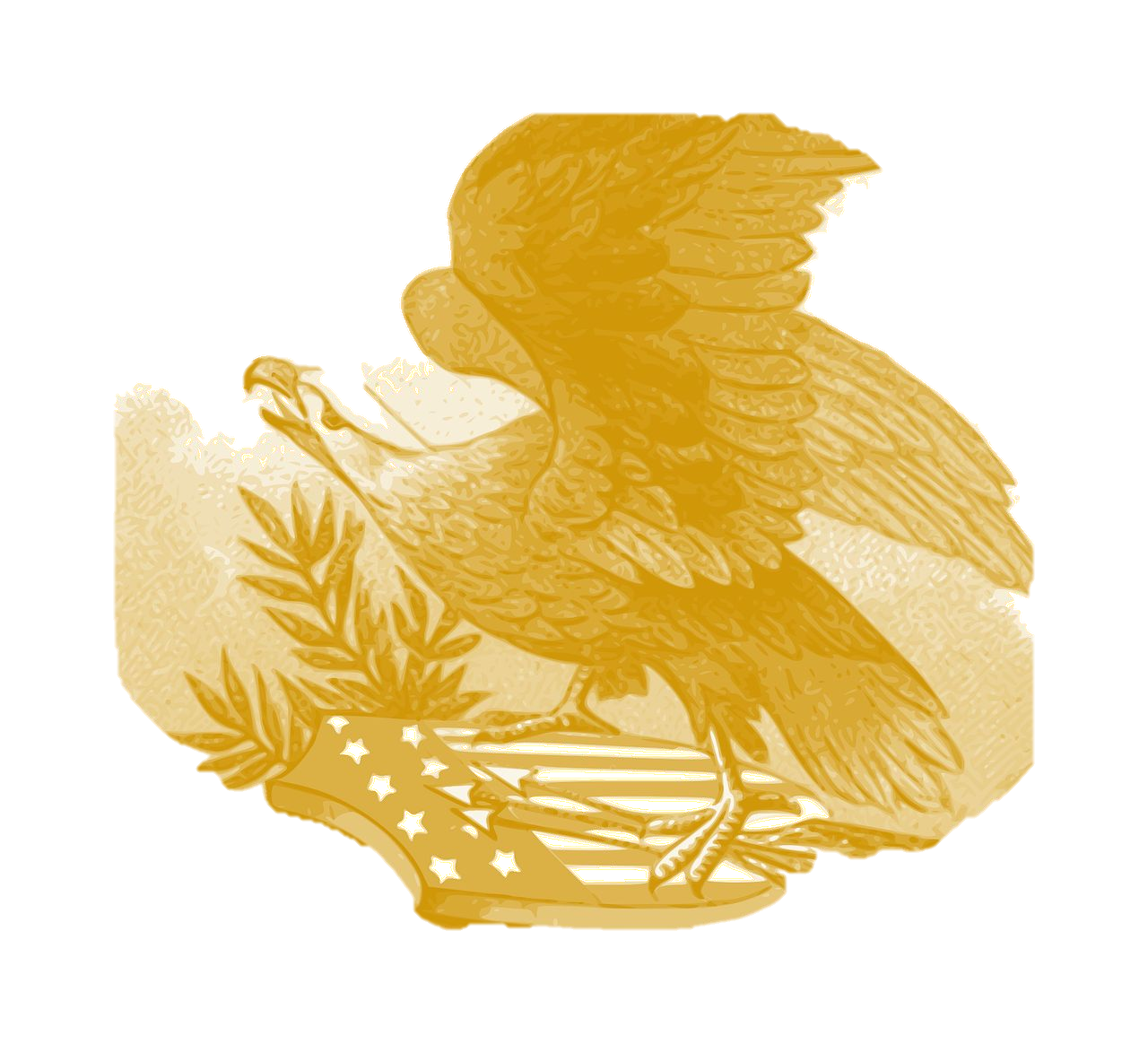 PLAN OUTLINE
STEP ONE 
      
        ESTABLISHING THE 
OFFICE OF THE INTERM GOVERNOR
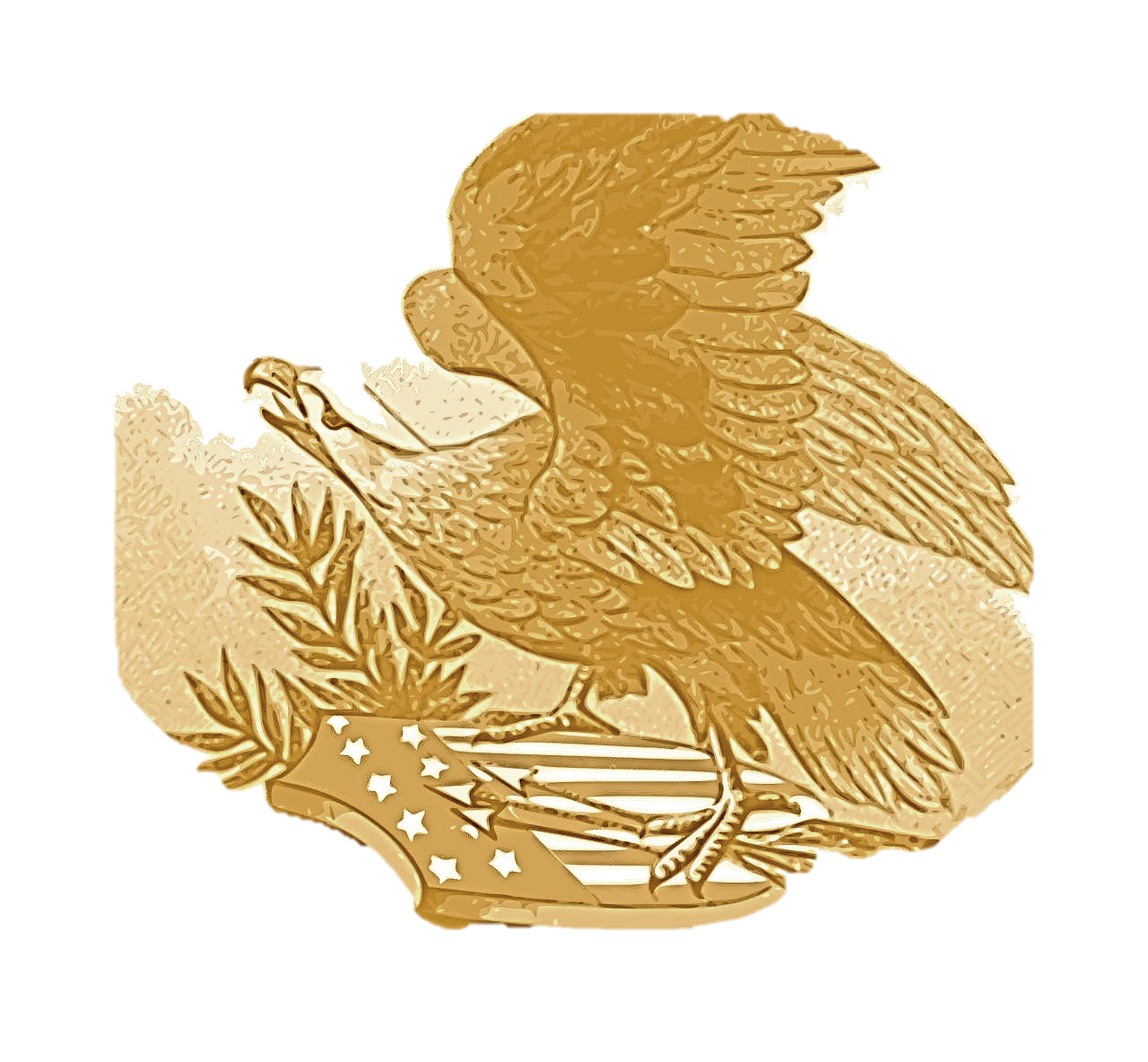 The President shall appoint an interim Governor. Reference:  Addendum to “ Implementation of the Northwest Ordinance”https://republicfortheunitedstatesofamerica.org/wp-content/uploads/2024/07/Addendum-to- the-Implementation-of-the-Northwest-Ordinance.pdf. 

The interim Governor must at all times serve in honor and good behavior. We always request that the states nominate at least one candidate for the position. 

The interim Governor will be appointed by following:  “Presidential Administrative Guideline for Appointment of Office Holders of the Republic for the United States of America Interim Government”https://republicfortheunitedstatesofamerica.org/wp-content/uploads/2024/07/Presidential-a dministrative-guideline-for-Appointment-of-office-hl=olders.pdf.

This guideline requires all office holders that are appointed by the President shall read the Re-inhabited books as a part of the appointment procedure. We have learned from experience that a man or woman who has read the books are much better prepared to do the job as interim Governor.
THE DUTIES OF AN INTERM GOVERNOR INCLUDE:
The interim Governor’s duty will be to organize the state and assist in recommending officers needed to fill the necessary positions. 
Once the State Legislature has been fully established the Republic has no more authority over choosing officers in your given state or county. 
This applies only during the time that the states are being lawfully established. Keep in mind the interim Governor is appointed, by the Republic President, only, for an interim term until the state has 30,000 voters and holds elections for officers in that state.
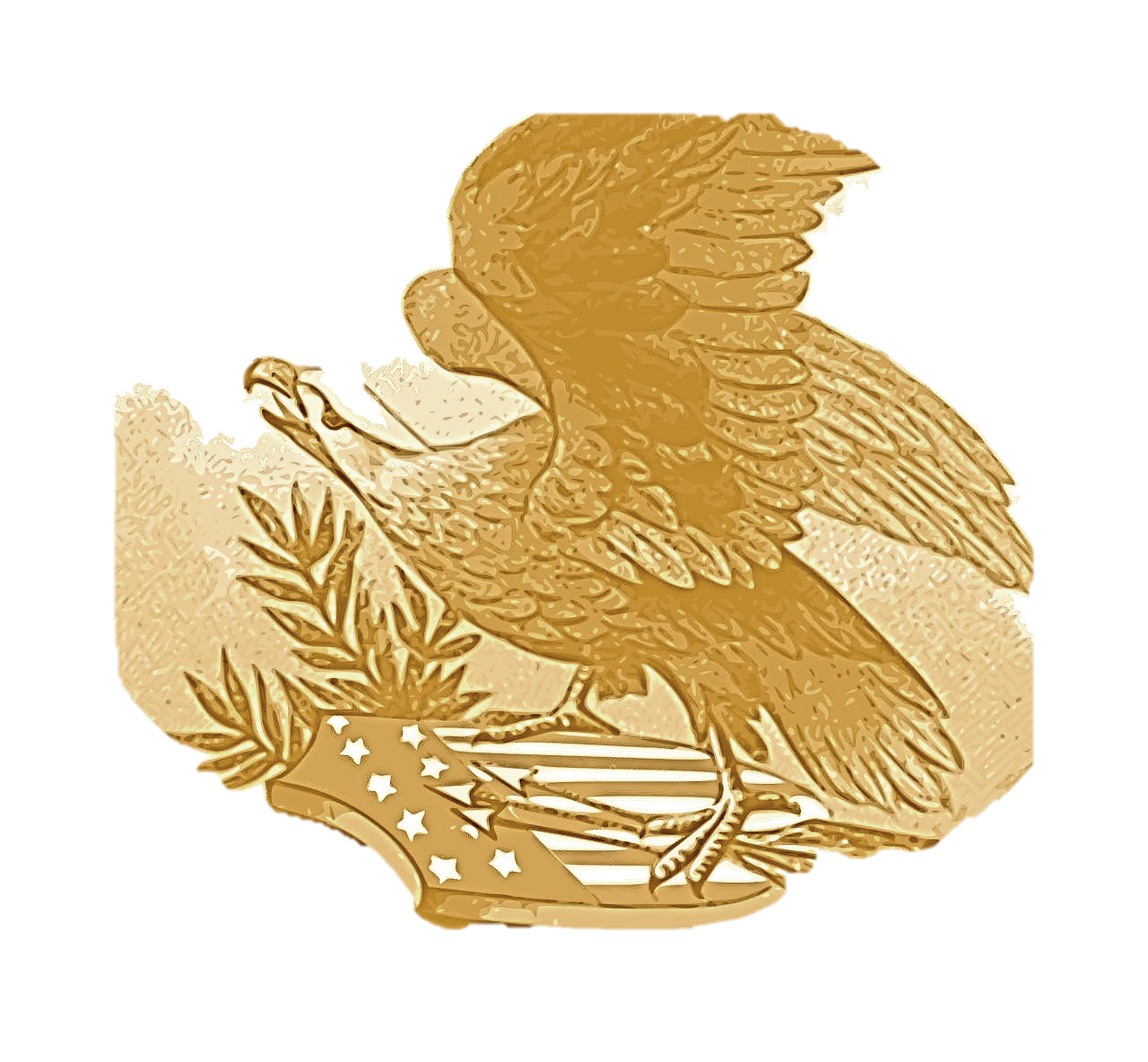 DUTIES OF INTERIM GOVERNOR INCLUDE:
The interim Governors shall take an Oath of Fidelity and an Oath of Office to Support and defend the Constitution for the united States of America in a provisional interim capacity.
 Faithfully execute the laws enacted by the Congress of the Republic for the united States of America.
 Keep, or cause to be kept, Republic records, attend Republic conference calls and promote the Republic.
 Serve as Commander in Chief of the state well regulated militia. Appoint all officers of the militia below the rank of General. All Generals shall be appointed by the Republic Congress.
 Prior to organization of the State Constitutional Convention, the Governor shall appoint Magistrates, (Justices) and other civil officers in each county.
The interim Governor, after receiving proof that there are 5,000 adult voting members in a district, shall delegate the authority to each county in the district to elect 2 delegates, to represent them at the State Constitutional Convention. 
Once a state has documented that it has 30,000 adult lawful voters, holds lawful elections for Constitutional Convention delegates and establishes the State Constitutional Convention, the State Constitutional Convention will determine the number of constitutional delegates (representatives) to be elected by the county to serve as voting members in the State Constitutional Convention. 

Requirements: Delegates must be domiciled on the state and county in which they serve in for 3 years. Delegates shall serve a term of 2 years or until the state constitution is ratified by the People.
NOTE: The Northwest Ordinance calls for one delegate (Representative) for each 500 lawful voters. This was at a time when there were very few counties in a territory. Today we have numerous populated counties in each state. Therefore we recommend only two delegates be elected by each county to serve at the Constitutional Convention in each state. Once the delegates at the Constitutional Convention establish a lawfully ratified state constitution, two Representatives will be elected from each county to serve in the State Constitutional Convention. The final number of representatives for each county will be determined by the State Constitutional Convention. Reference, “lex non cogit ad impossibilia”.
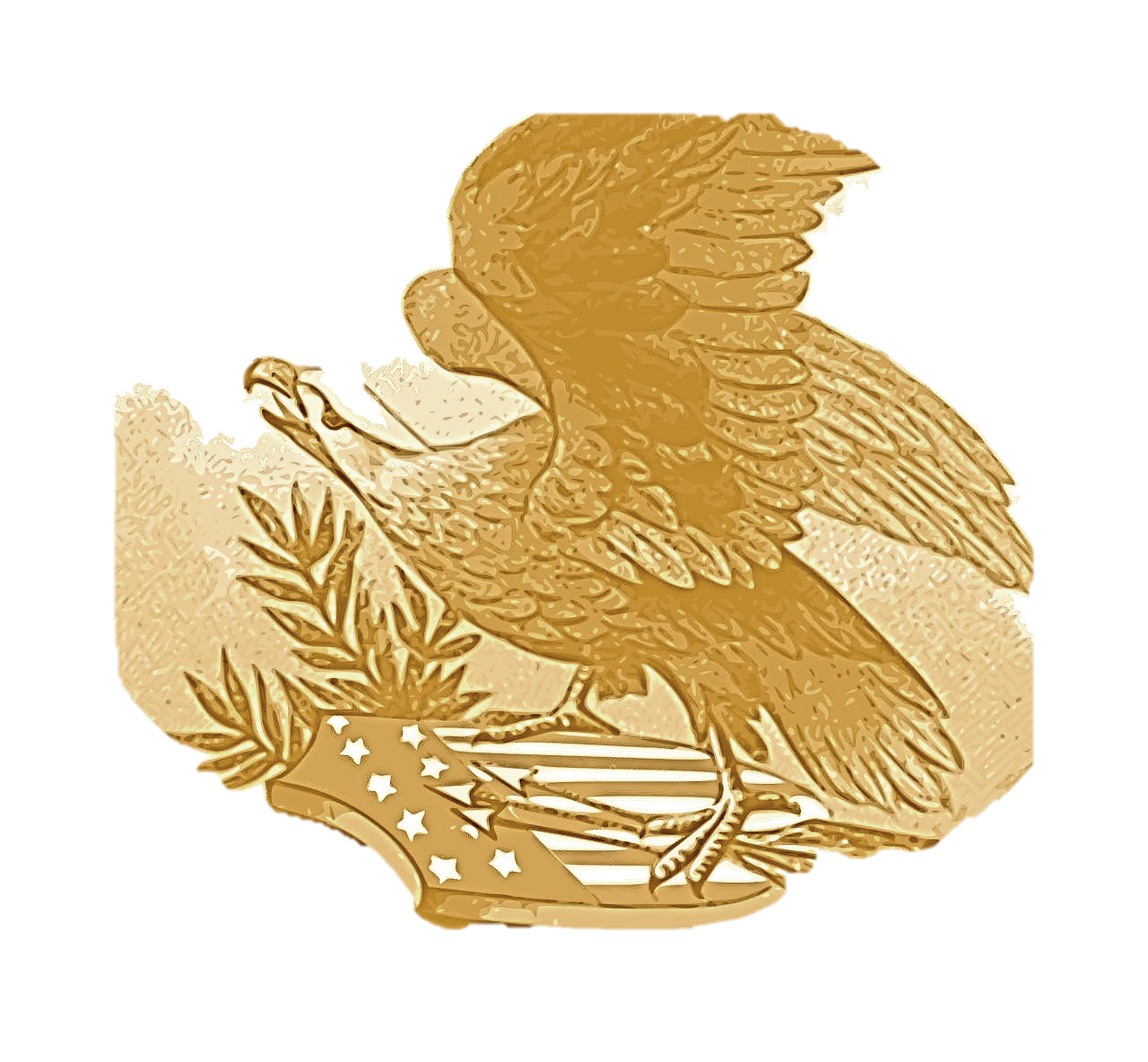 The interim Governor shall have the power to convene, prorogue, (postpone or defer), and dissolve the State Constitutional Convention.
The interim Governor's duty during the interim stage is to assist the counties to be lawfully established so delegates can be lawfully elected to serve in a State Constitutional Convention.
Diligently work toward registering 30,000 voters in their state so lawful elections may be held, and;
Remain in honor and good standing with the People in your state and the Republic.

NOTE: The only purpose of the State Constitutional Convention is to create a new state constitution that is in accord with the Constitution for the united States of America.
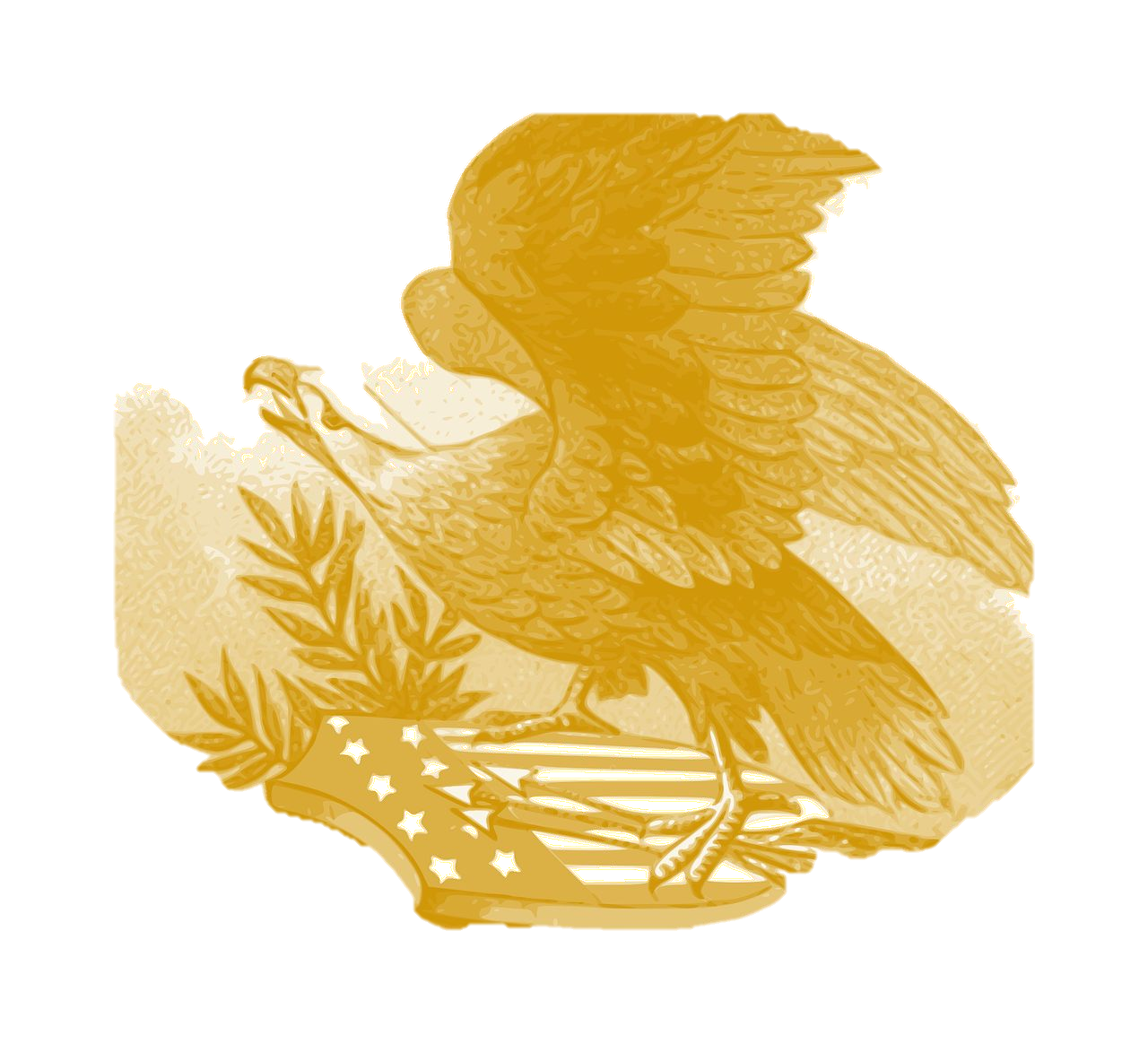 STEP TWO
ESTABLISH THE COUNTY ASSEMBLY, DELEGATES, AND REPRESENTATIVES
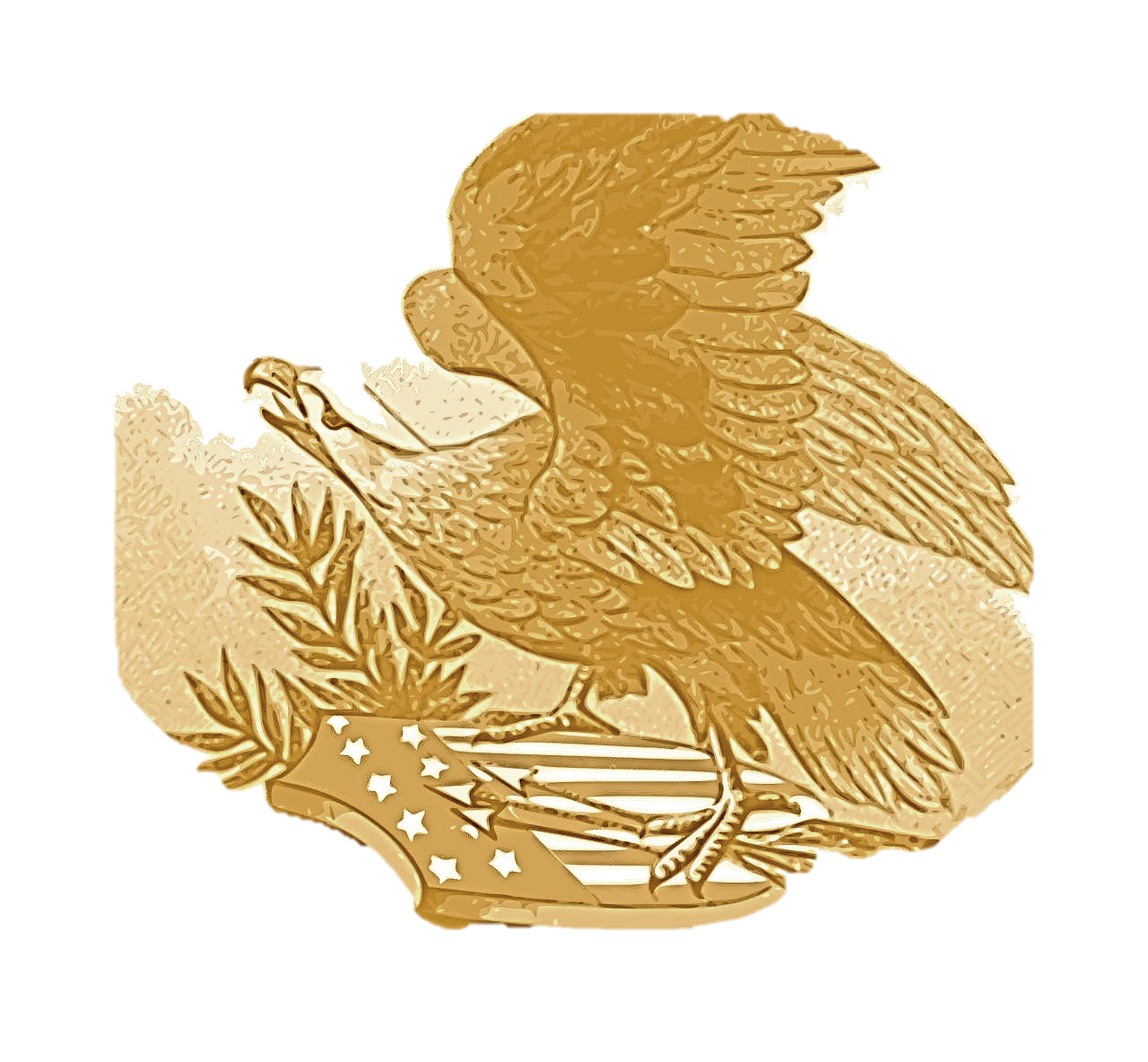 The county shall, under supervision and direction of the interim Governor, establish an assembly of Lawful Electors (voters) of  legal age of majority, in each County. Definition: A Lawful Elector/Voter is an adult man or woman who are primarily domiciled in the county in which they vote. At the Assembly level the Lawful term for a voter is an Elector.

The counties of a given district will work to establish records of at least 5,000 voters of the age of majority within the district and elect two delegates in each county to serve in the State Constitutional Convention. 
Note: Their term of office shall be for 2 years or until a state constitution is lawfully ratified by the People. 

Once a lawful state constitution is ratified by the People, representatives  will be elected to serve at the State Legislature.
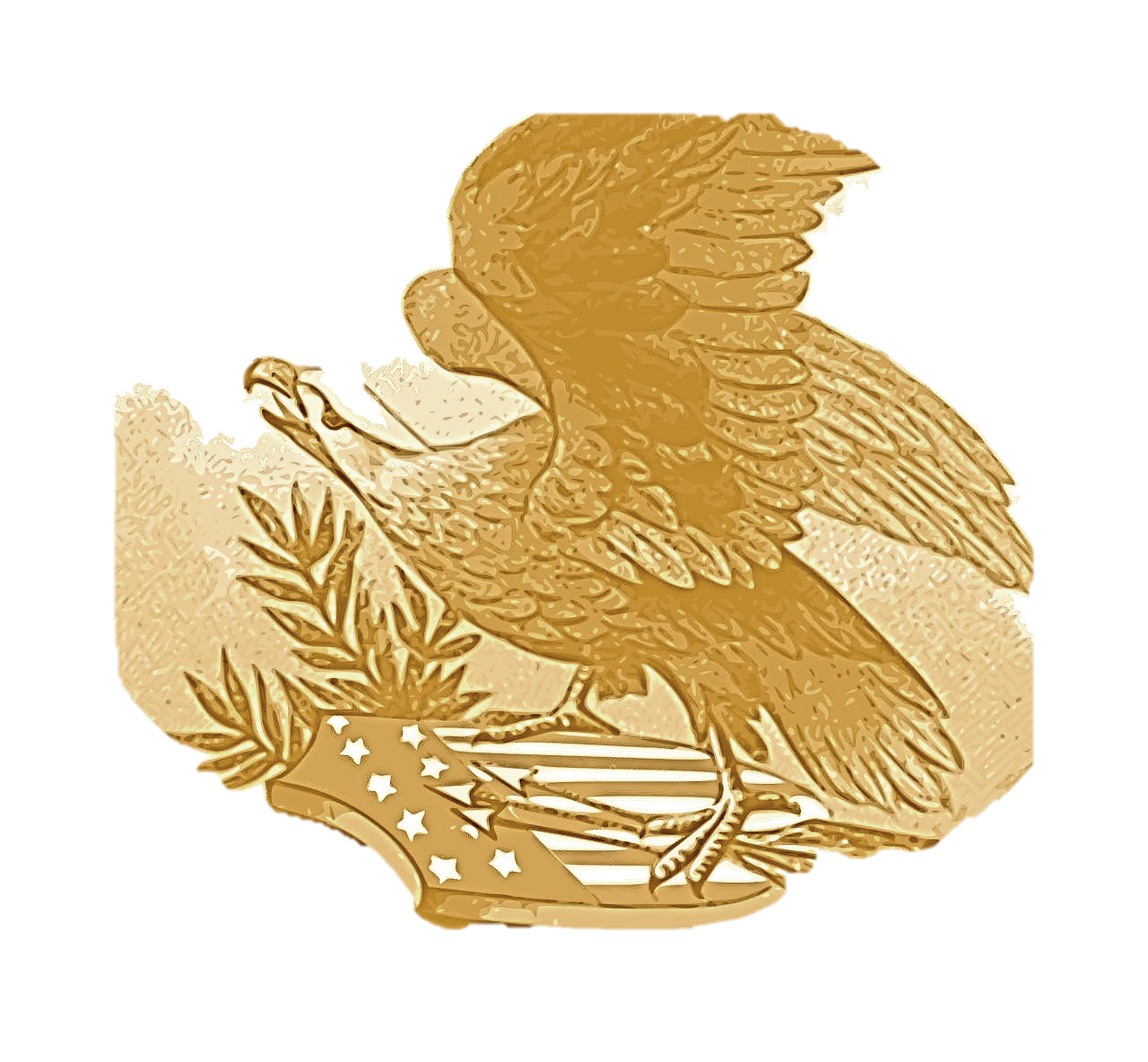 The President will appoint one interim representative for each state to serve at the national Republic level. The appointment will be made from referrals submitted by the governor of that state. 
Note: This appointment is interim until the state legislature is lawfully established and lawful elections can be held. Once lawfully established, the state legislature will determine the manner and means by which national Republic representatives shall be elected.
Reference:
https://republicfortheunitedstatesofamerica.org/wp-content/uploads/2024/07/Addendum-to-the-Implementati on-of-the-Northwest-Ordinance.pdf.
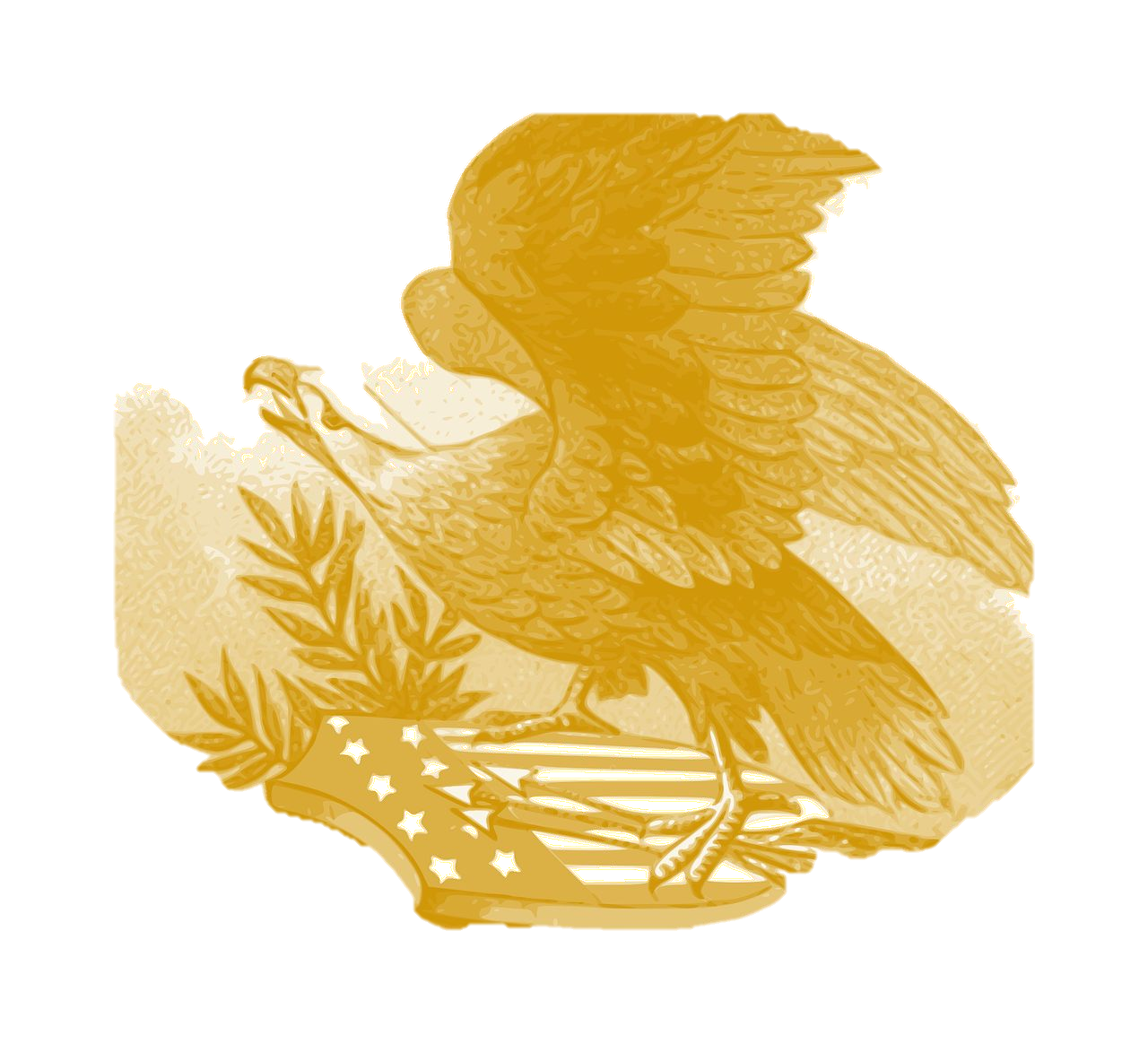 DUTIES OF INTERIM NATIONAL REPRESENTATIVES
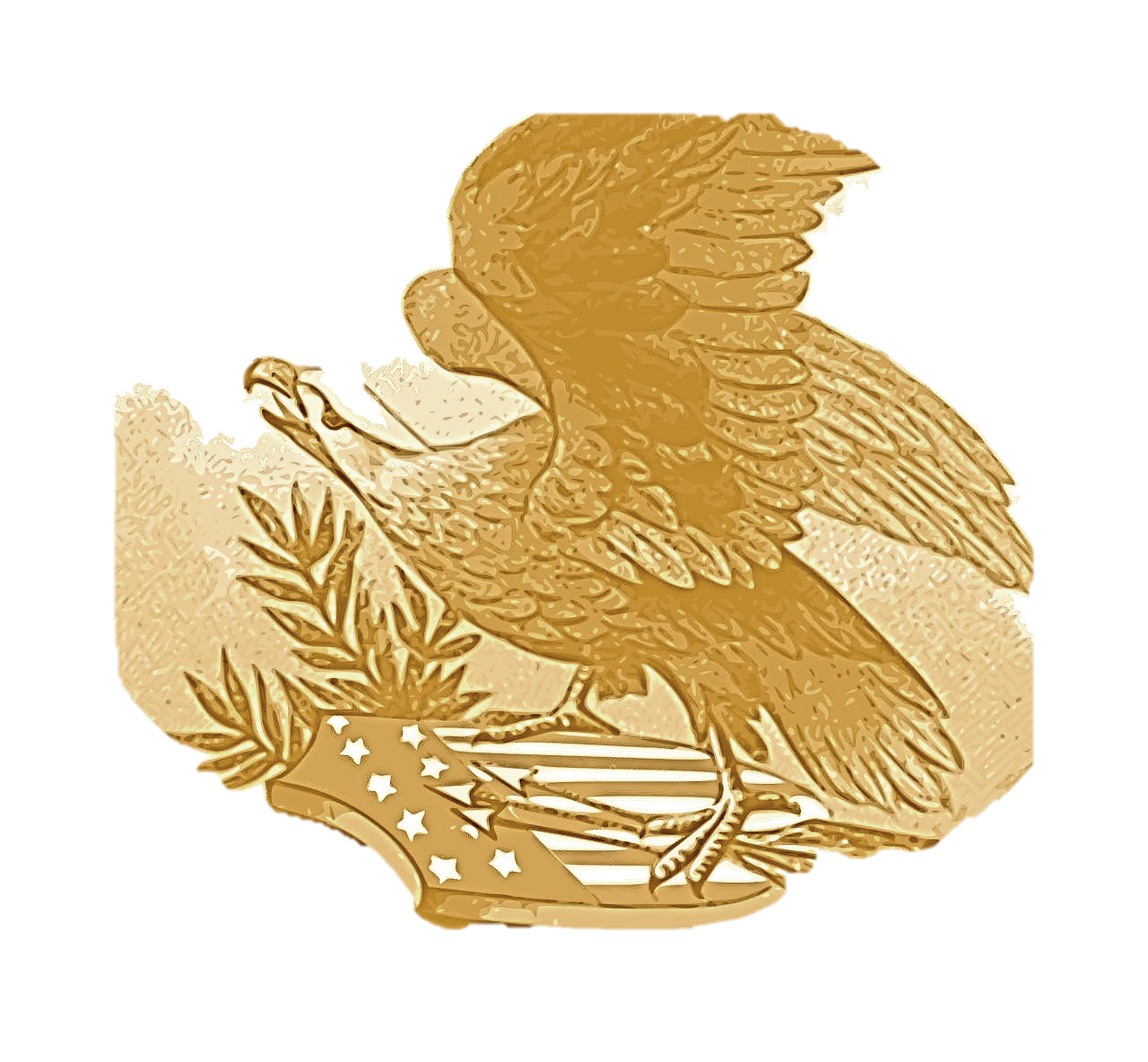 IMTERIM REPRESENTATIVE DUTIES INCLUDE:
Support and defend the Constitution for the united states of America.

Attend Republic Conference calls.

Attend and actively participate in state House of Representative calls.

Promote the Republic.

At all times represent the best interests of your county and state.

At all times serve in honor and good behavior.

Diligently work toward having 30,000 lawful voters in your state.
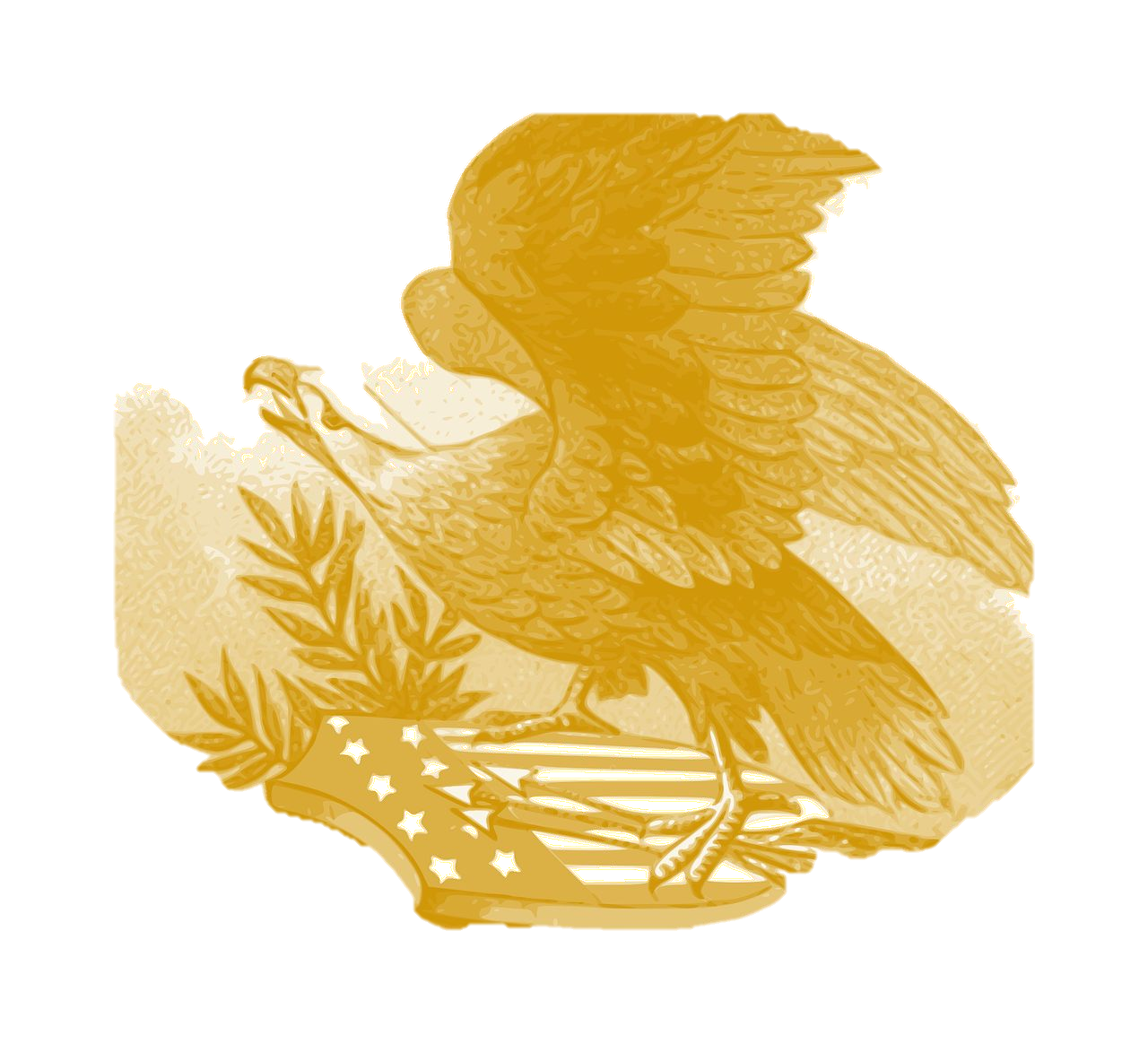 STEP THREE
APPOINTMENT OF 
THE INTERIM SECRETARY OF STATE:
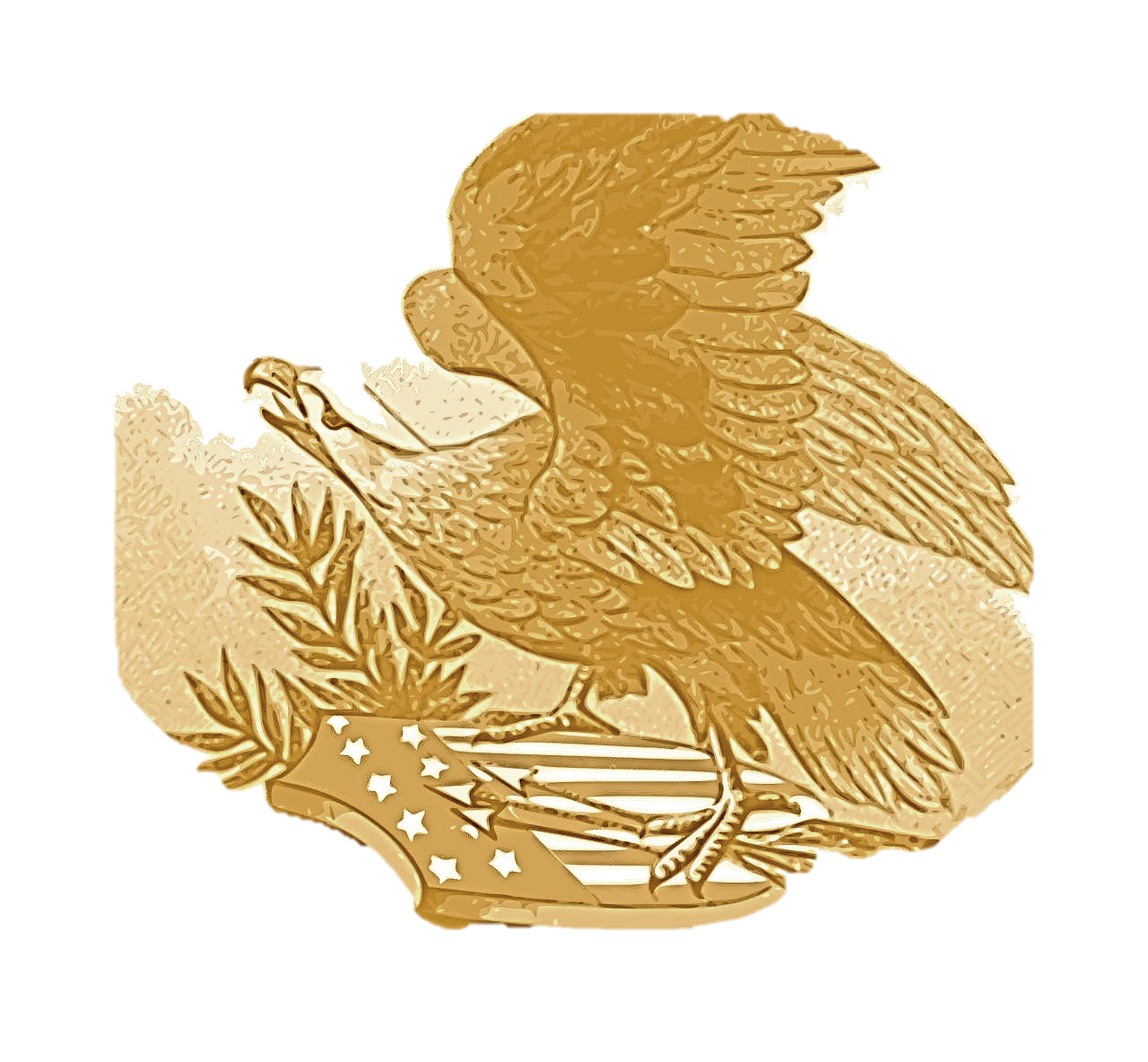 REQUIREMENTS: The President of the Republic shall appoint an interim Secretary of State for the given state. 
The interim Secretary of State must reside in the state in which they serve. 
The interim Secretary of State shall be selected from nominees submitted to the President by the Governor. 
The interim Secretary of State shall serve an interim term until the state legislature is established and lawful elections can be held. 
The interim Secretary of State at all times shall serve in honor and good behavior. 
The county assembly shall elect a County Secretary to perform the duties of record keeping in a county.
Reference:
https://republicfortheunitedstatesofamerica.org/wp-content/uploads/2024/07/Addendum-to- the-Implementation-of-the-Northwest-Ordinance.pdf. , and,



 https://republicfortheunitedstatesofamerica.org/wp-content/uploads/2024/07/Presidential-a dministrative-guideline-for-Appointment-of-office-hl=olders.pdf.
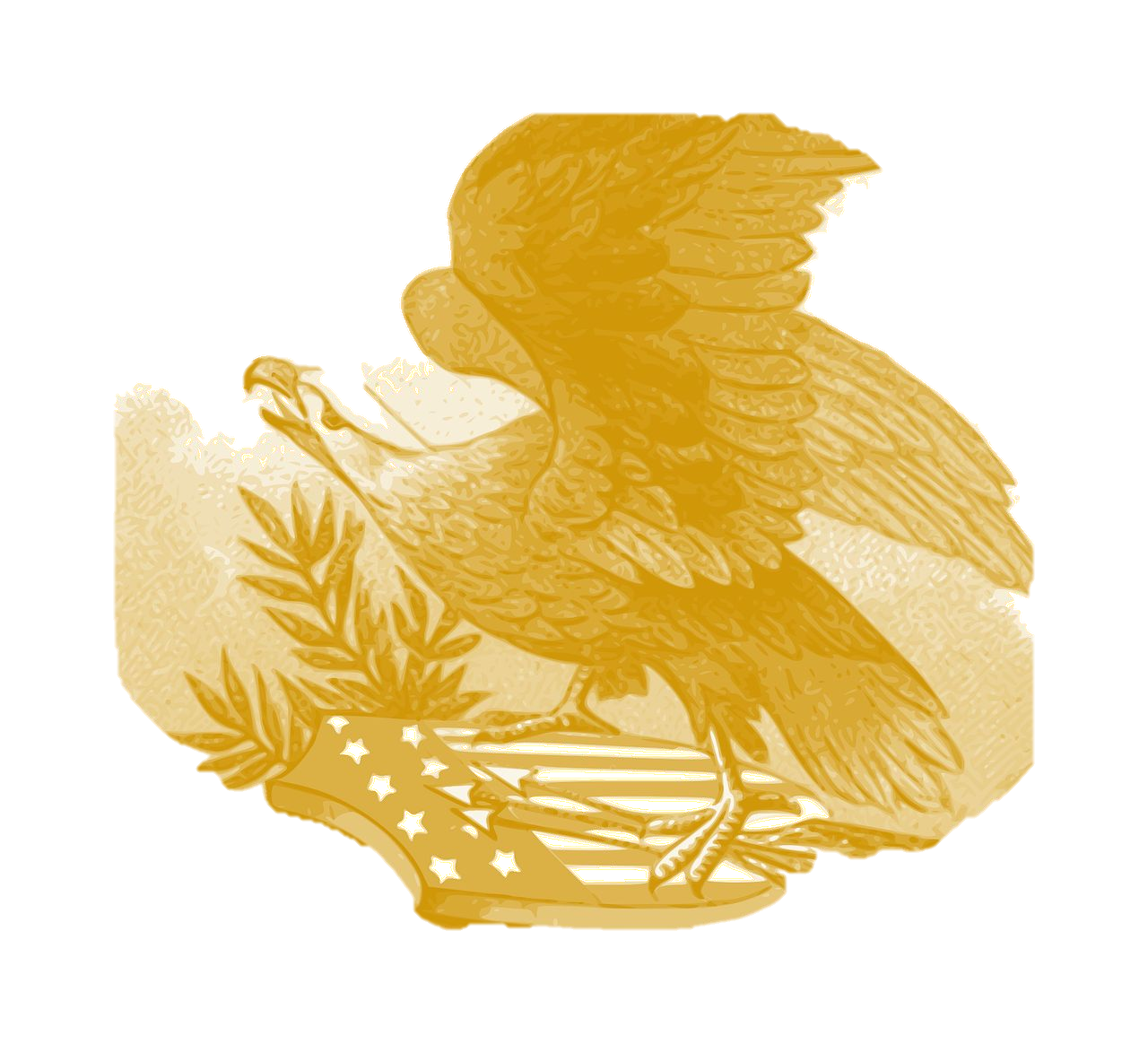 DUTIES OFTHE INTERIM SECRETARY OF STATE AND COUNTY CLERK
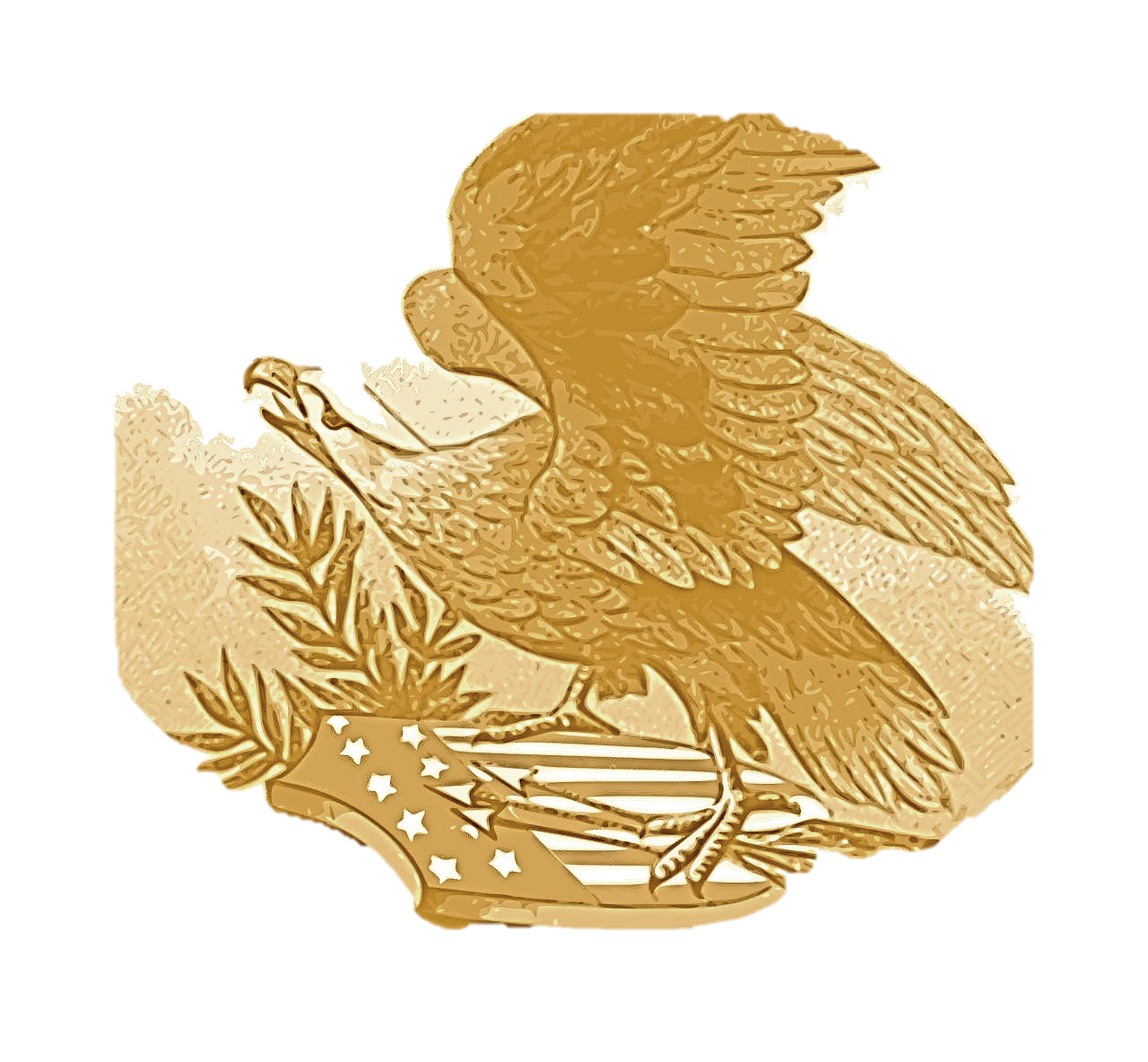 Make and keep transcripts and minutes of all state legislature and county assembly (committee of safety) meetings.
 Keep records including names, addresses of all lawful voters. NOTE: The state legislature and county assembly may appoint assistants to help the Secretary of State and County Secretary keep these records.
 The interim Secretary of State shall make reports to the Republic Secretary of State of the 	progress of the assembly at least once every 30 days.
The County Clerk shall make reports to the Secretary of State at least once every 30 days.
 Keep records of all by-laws established by the county assemblies.
Keep records of all county assembly vote outcomes.
 Keep records and make quarterly reports to the interim Governor of any receipts and disbursements of any and all funds which may be donated to help establish the offices of Republic government in their respective state or county.
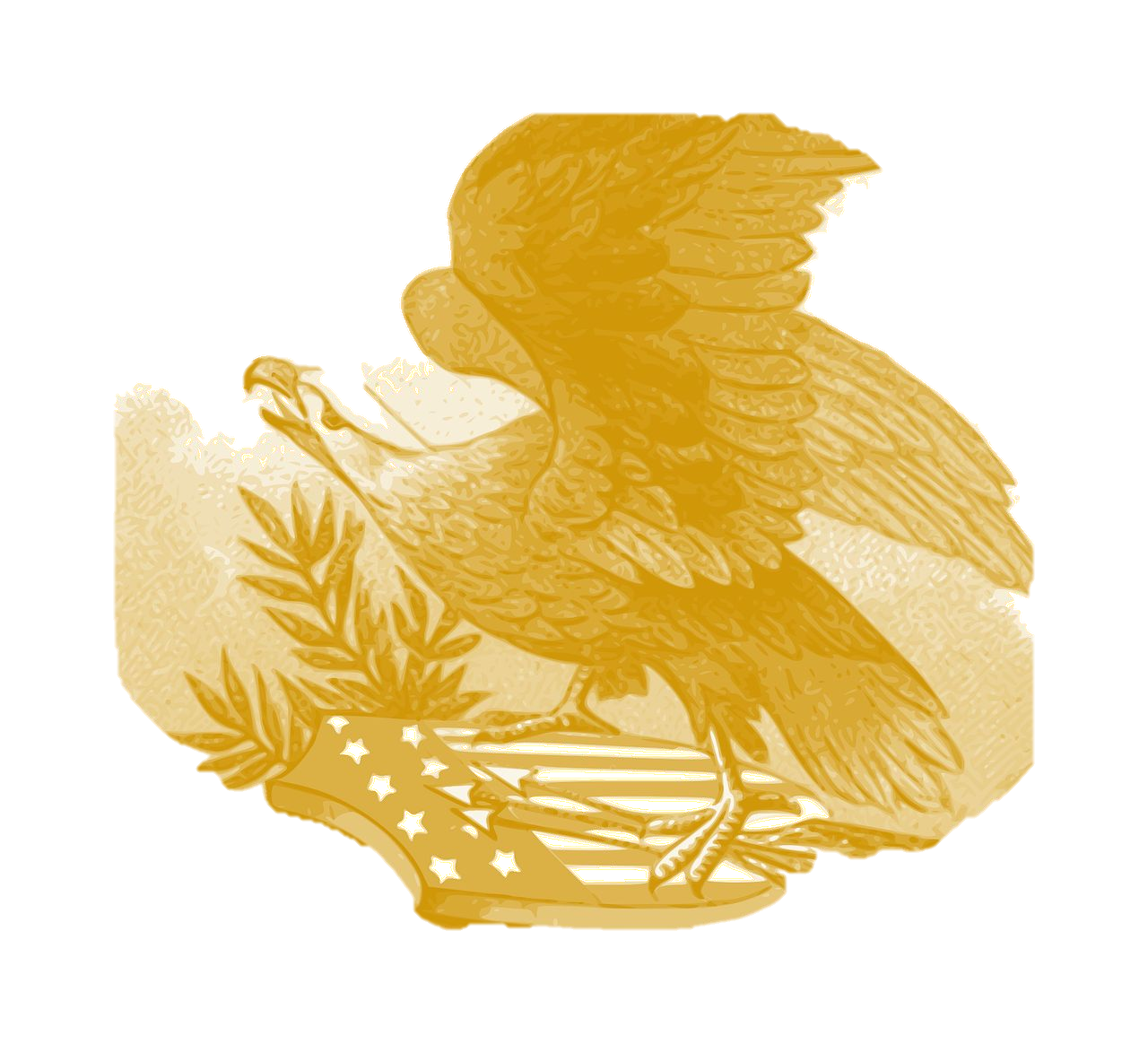 STEP FOURAPPOINTMENT OF THE INTERIM CHIEF JUSTICE
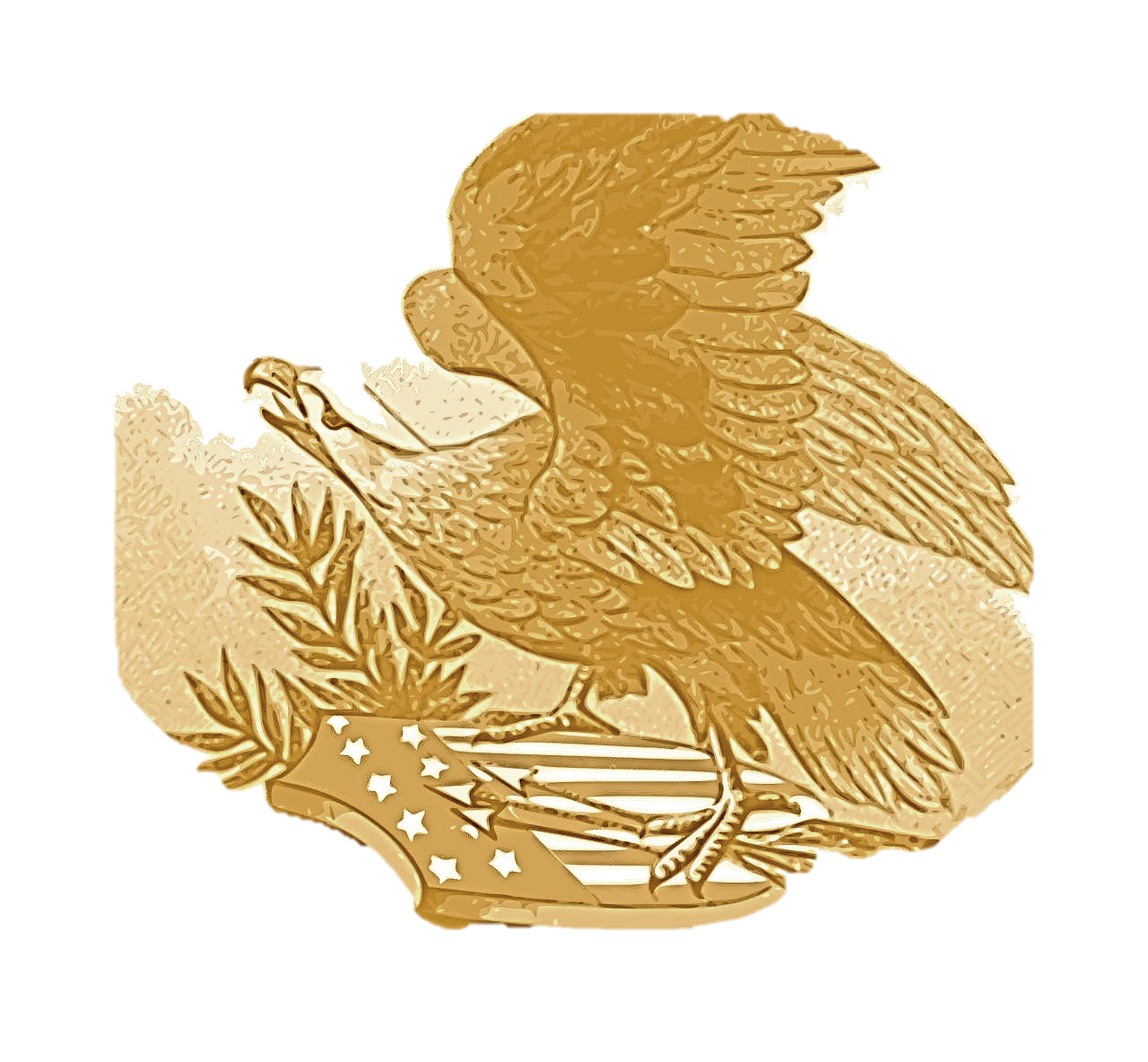 The President of the Republic shall appoint three interim Justices for each state. 

The appointments will be made from nominees submitted to the Republic President by the interim Governor of the state. 

The interim judges must reside in the state in which they serve. 

They shall be appointed by following the "Presidential Administrative Guideline for Appointment of Office Holders of the Republic for the United States of America," as referenced below. 

https://republicfortheunitedstatesofamerica.org/wp-content/uploads/2024/0 7/Presidential-administrative-guideline-for-Appointment-of-office-hl=olders.pdf.
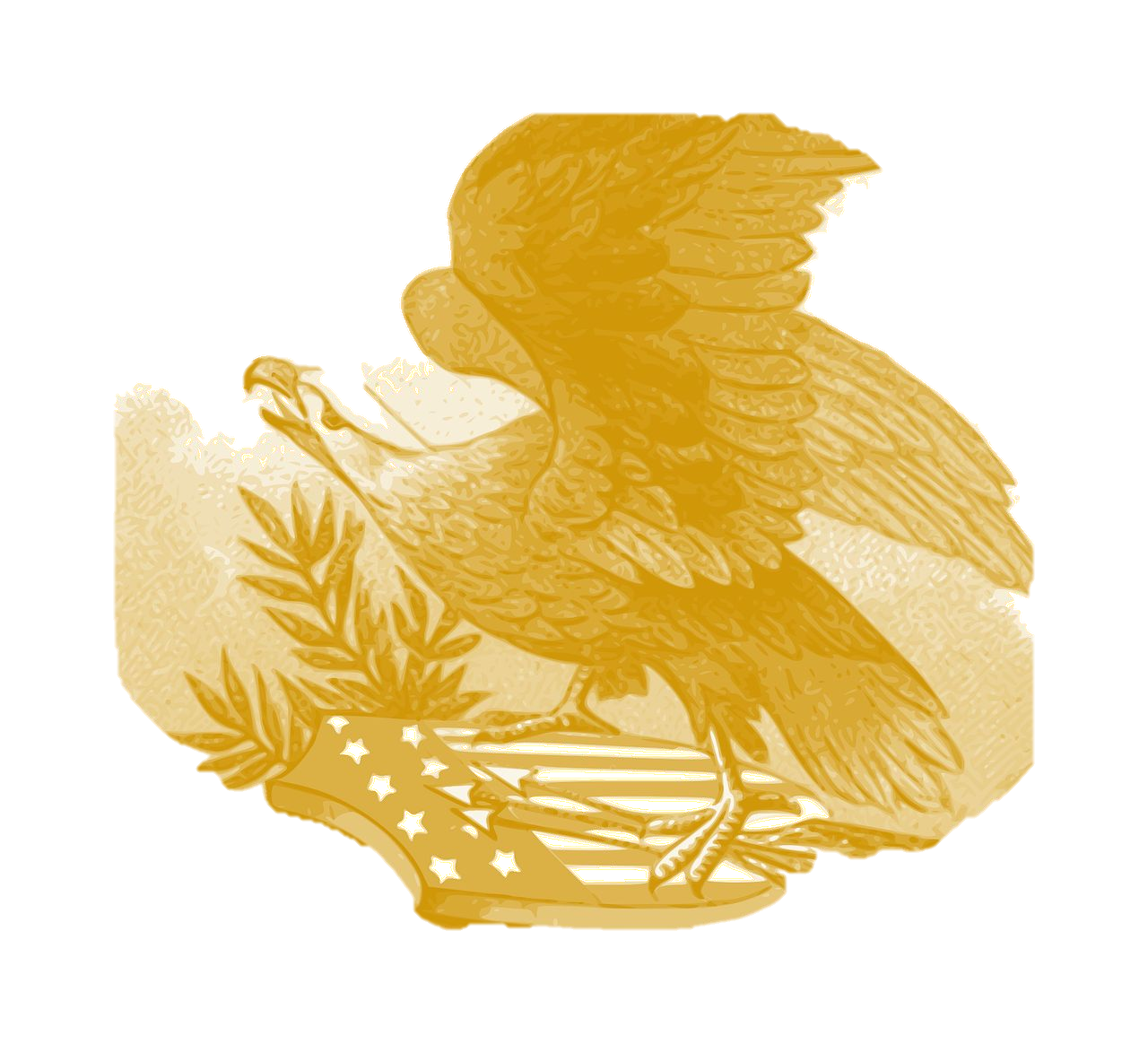 DUTIES OF THE INTERIM CHIEF JUSTICE
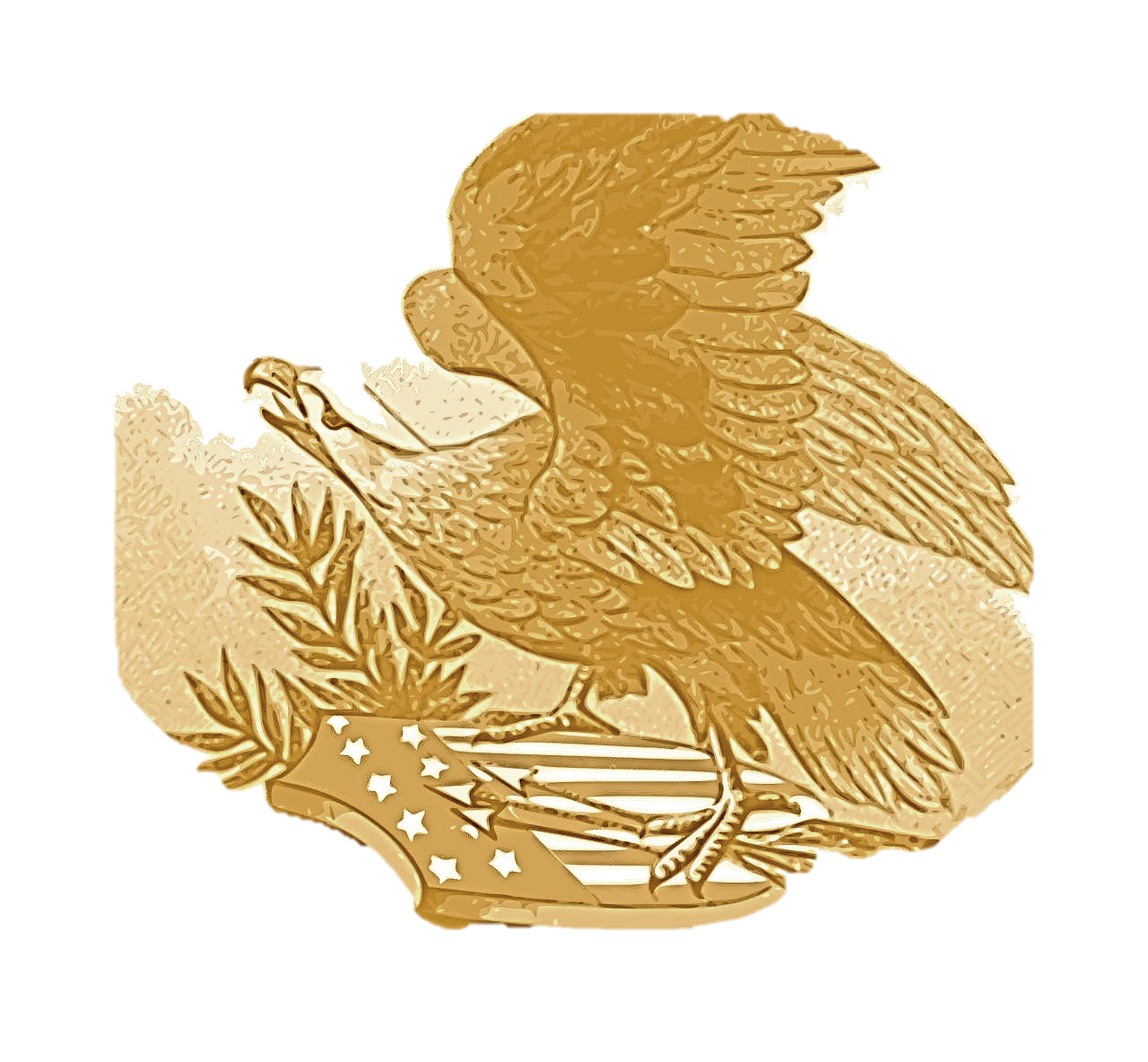 Assist the State Constitutional Convention in interpreting the Laws.
Assist the State Constitutional Convention in establishing constitutional language that addresses the establishment of lawful clauses within the State Constitution.
 Assist county and State Justices in making decisions when a dispute arises about an issue of Law.
 Cast the deciding vote in any matter in which a quorum of Justices cannot be reached in a lower court.
At all times serve in honor and good behavior.
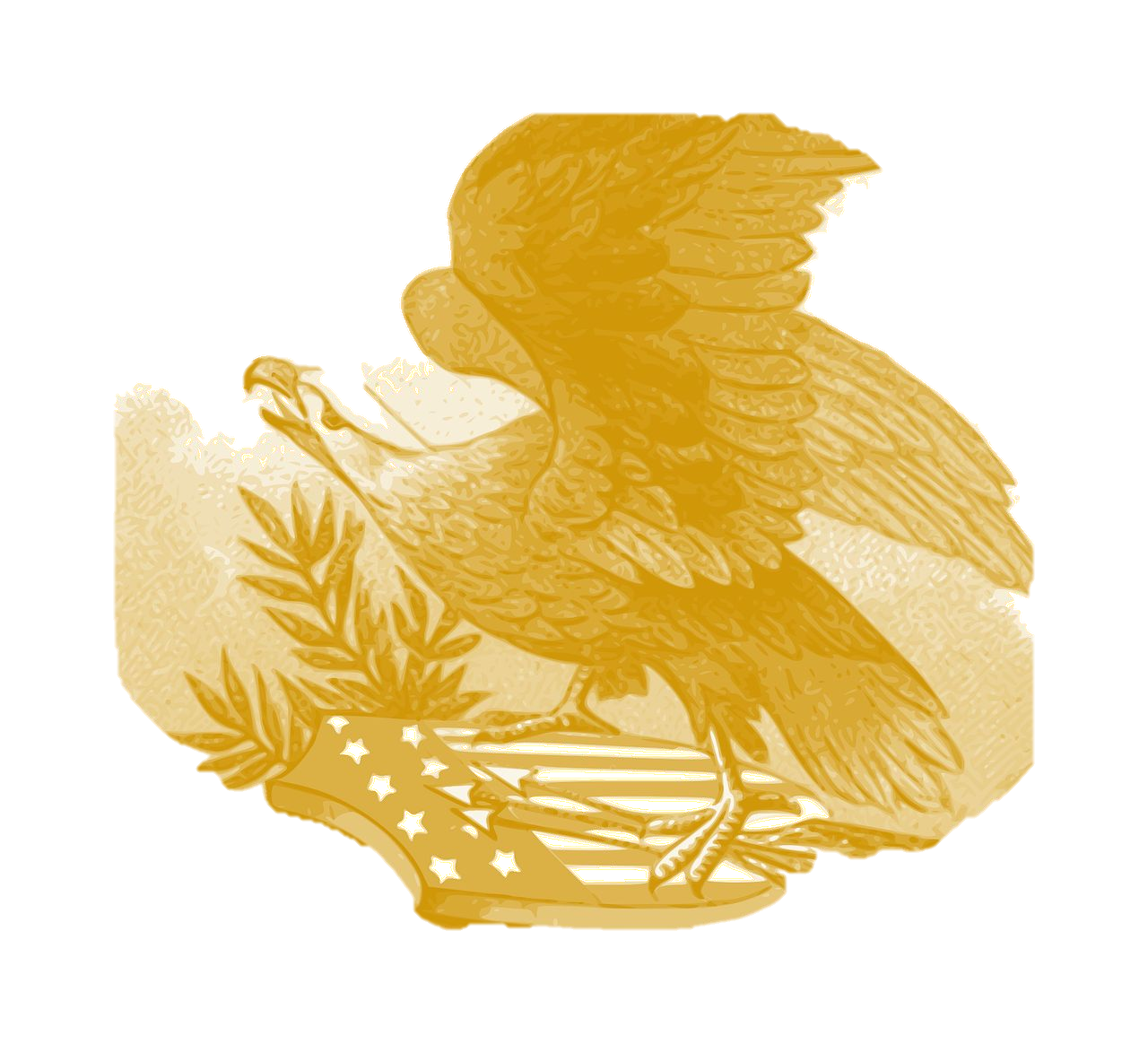 STEP FIVE   APPOINTMENT OF INTERIM COUNTY JUDGES:
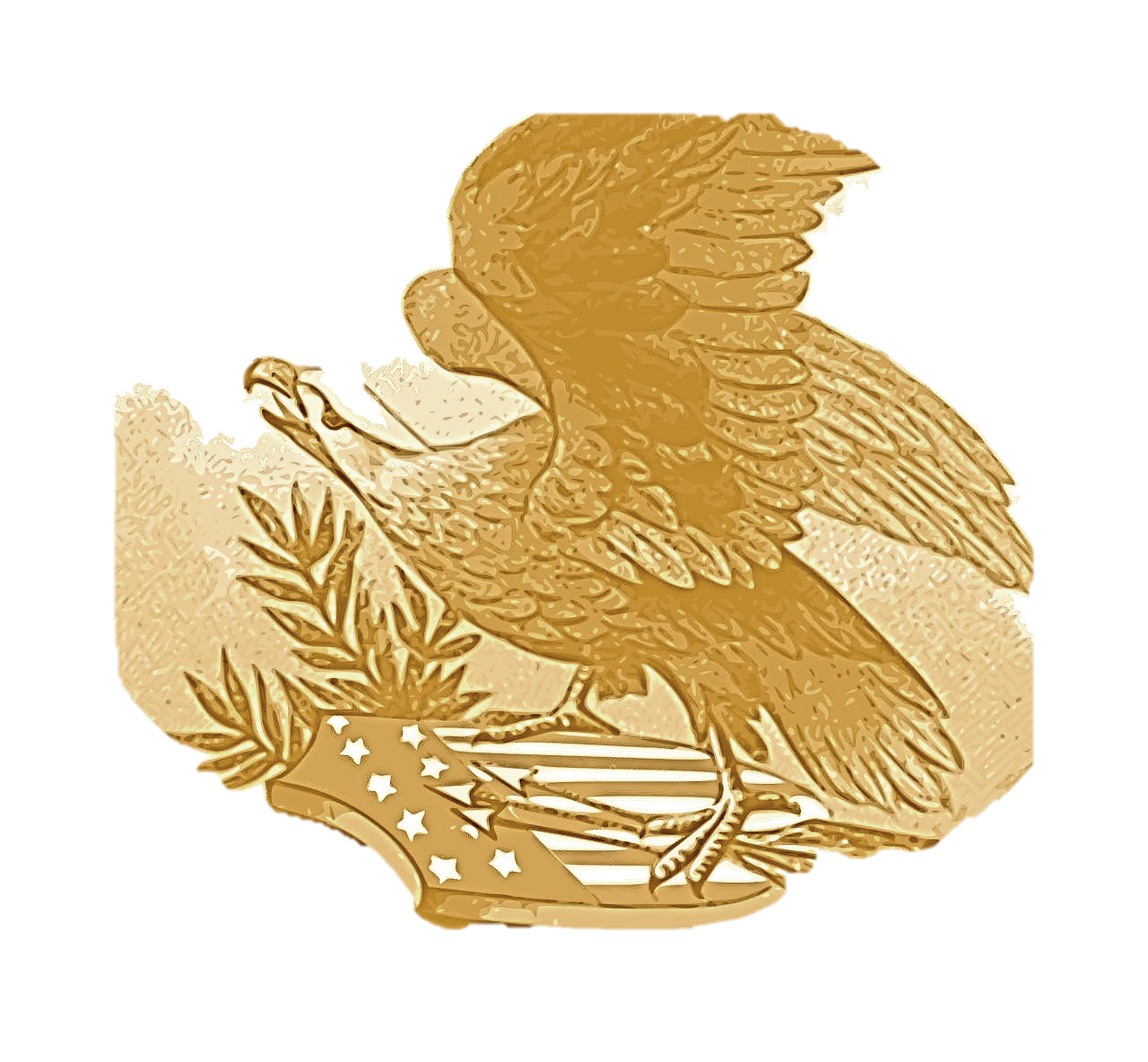 Prior to organization of the State Constitutional Convention, the interim Governor shall appoint three interim Magistrates,  and/or Justices and other civil officers in each county,  as referenced in the Northwest Ordinance.  

These positions are interim and are to be held until such time as the state legislature is lawfully established and state elections may be lawfully held. 

The interim County Justices have no authority regarding any laws or cases established by the UNITED STATES  corporate government that currently exists in the states or counties. 

No interim Republic Justice shall issue any orders, edicts, reprimands, papers or any other demands on any body politic, office, officer, office holder, agency, agent, department, court, other person or group that represents the state or federal UNITED STATES corporate government. 

Any cases that are heard must be for Republic members only who request assistance from the interim Republic Justices and voluntarily submit to the jurisdiction of the Republic. The parties in any action must voluntarily agree by signature before two or more witnesses to be lawfully bound by the decision of the Republic Court.
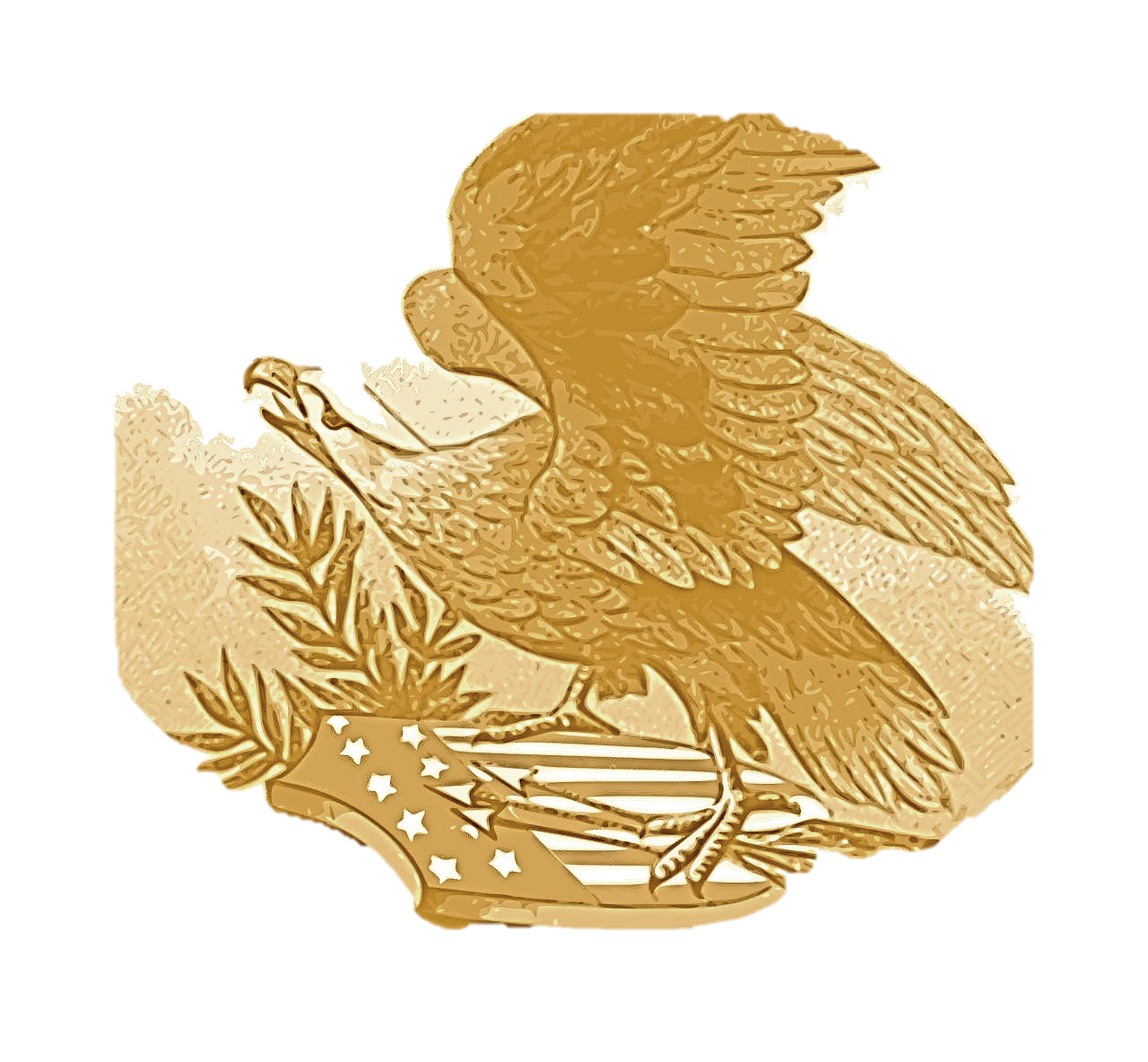 The interim County Justices shall serve interim terms until such time as the State Legislature is lawfully established and lawful elections are held. The interim County Justices and Republic Courts shall have no power to arrest, hold, incarcerate, seize property, levy and collect fines over any Republic member until such time as the State Legislature is lawfully established and Laws are passed for the courts to enforce. 

Once the State Legislature is established the State shall establish Laws and procedures regarding the establishment, structure and operations of lawful courts in that State. The Republic Justices shall agree to these rules, by signature before two or more witnesses, before being sworn into office or performing any duty.
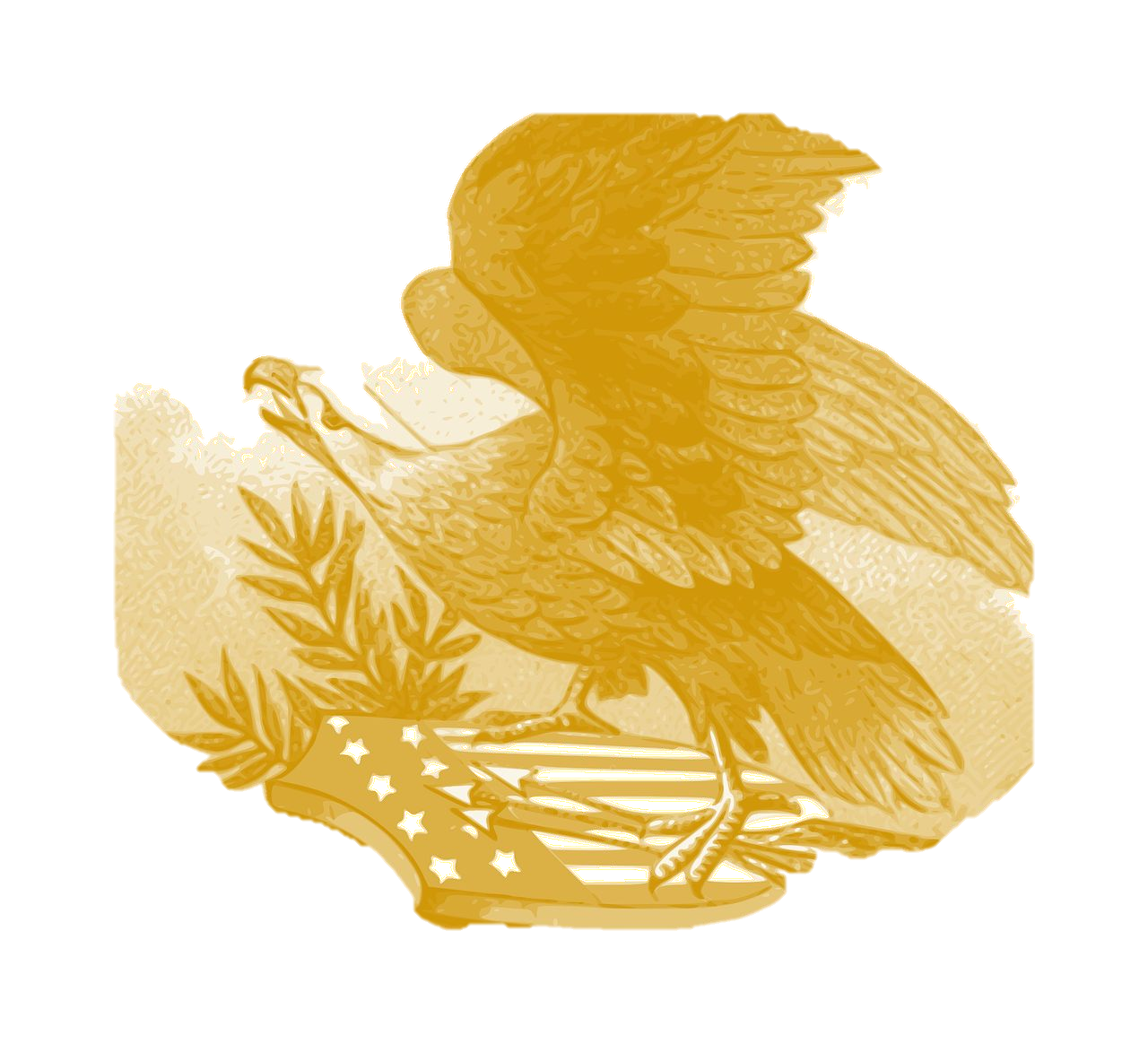 DUTIES OF INTERIM COUNTY JUSTICES
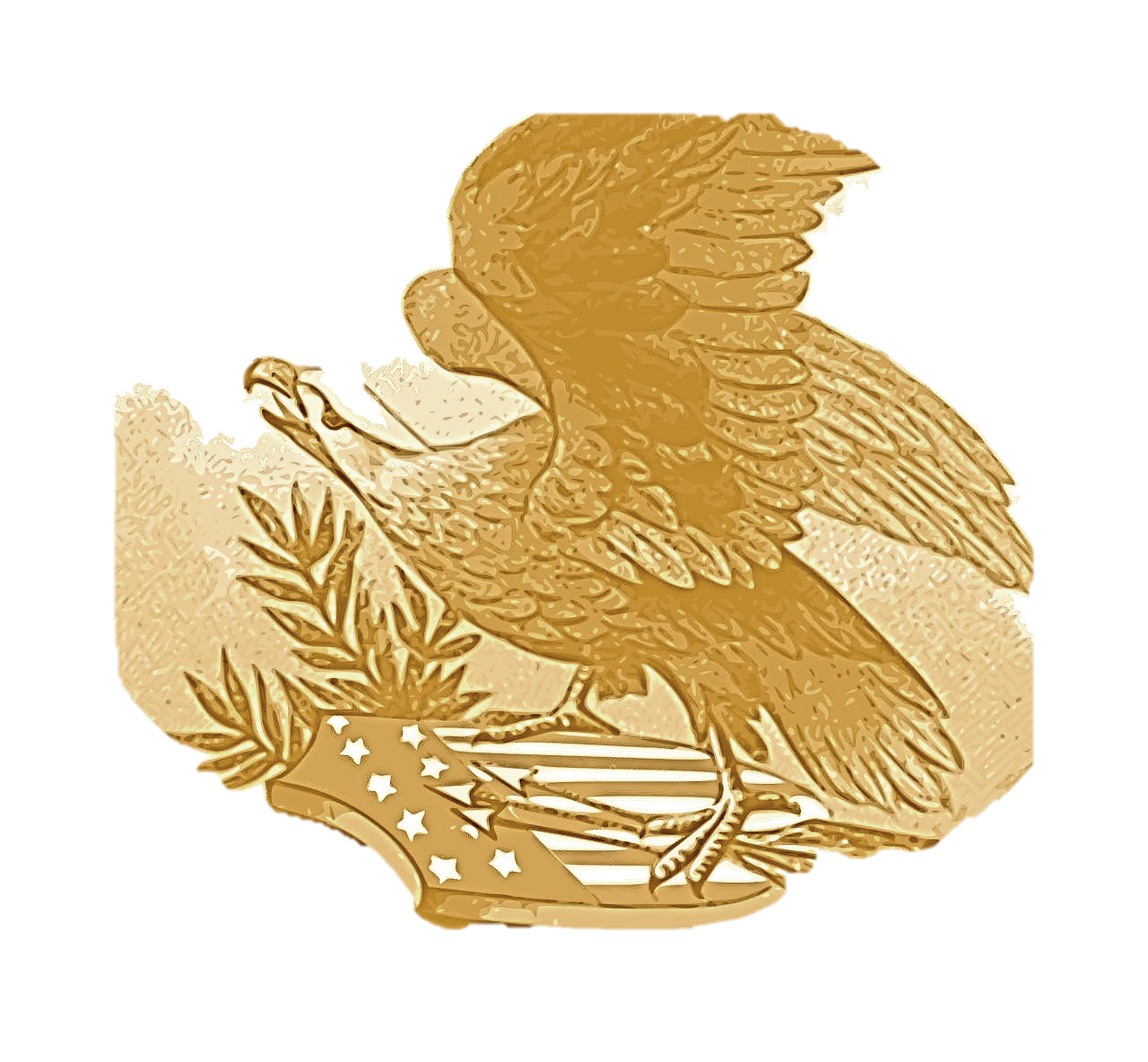 Preside over cases in their respective counties as prescribed herein.
Assist the county assemblies with interpreting Laws regarding establishing local legislation.
 At all times act in honor and good behavior.
Support and defend the Constitution for the united States of America.
Support and defend the unalienable rights of all People.
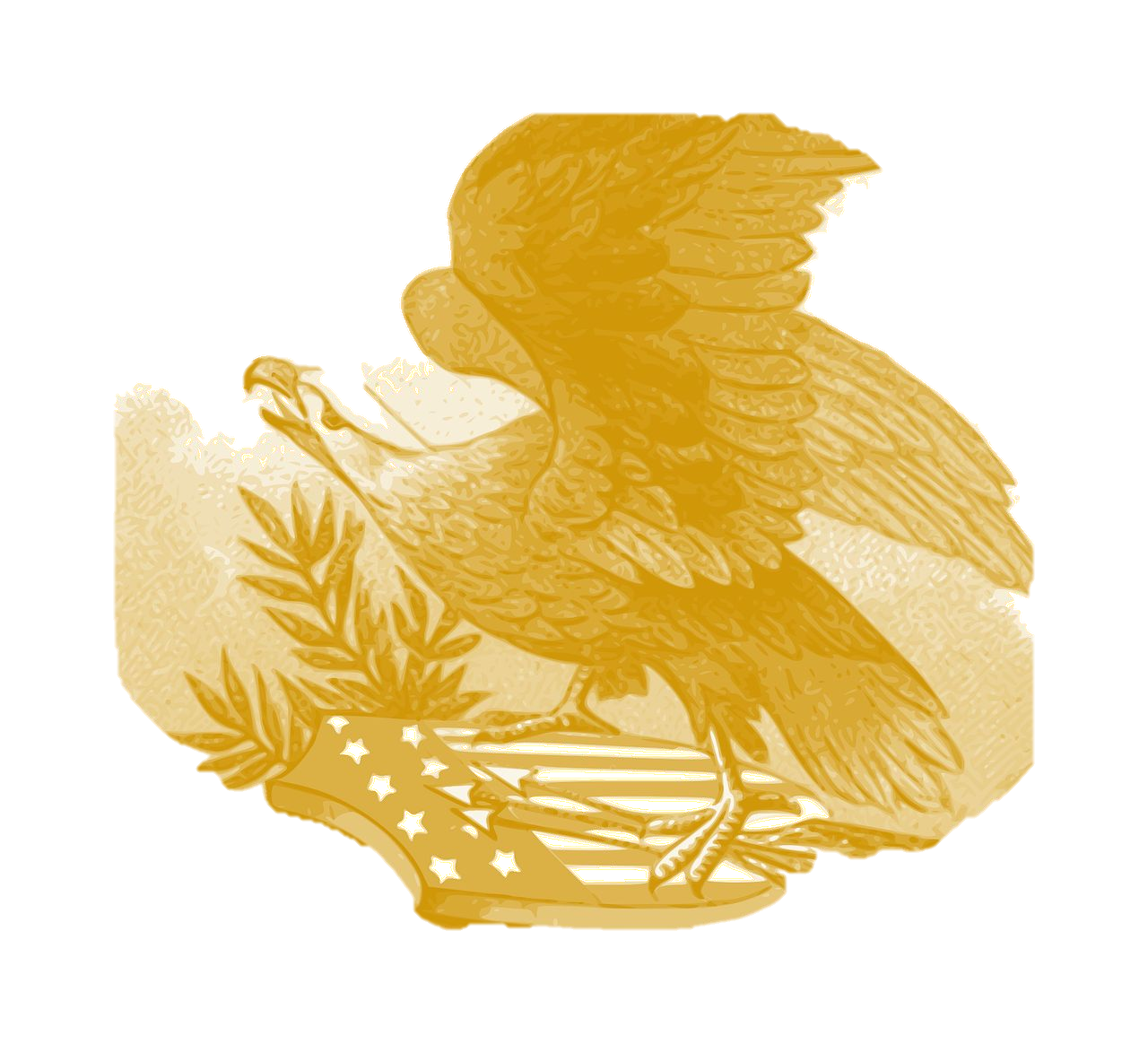 STEP SIX     APPOINTMENT OF INTERIM STATE SENATORS:
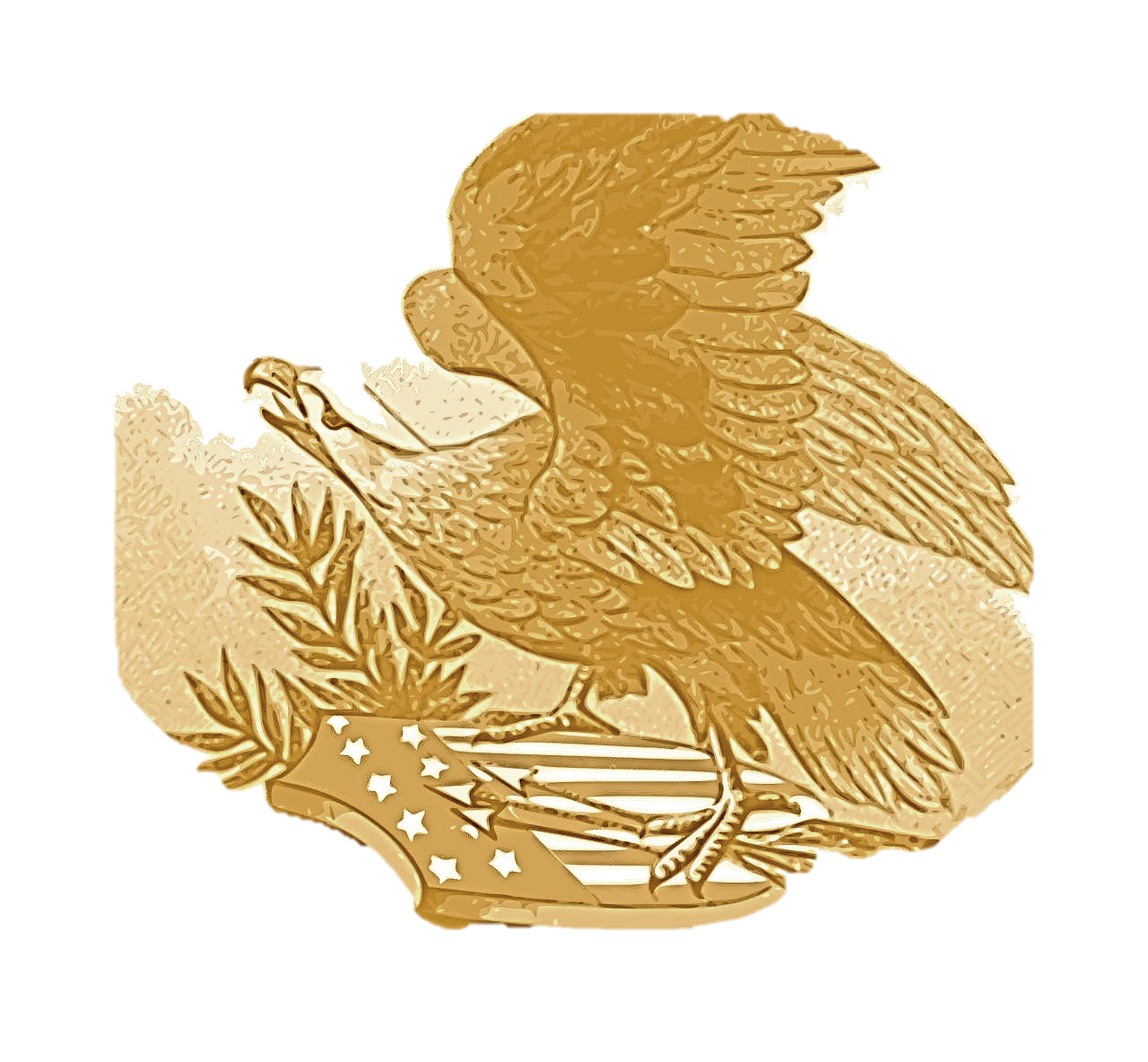 The President of the Republic shall appoint two interim Senators for each state to serve in an interim capacity. 
	Reference:https://republicfortheunitedstatesofamerica.org/wp-content/uploads/2024/0 7/Presidential-administrative-guideline-for-Appointment-of-office-hl=olders.pdf.
The interim Senators will be chosen from nominees presented to the President by the interim Governor of the state. 
The Senators will serve in interim positions until such time as the State Legislature is lawfully established and elections are held. 
The interim Senators will serve in the Republic Congress when in session.
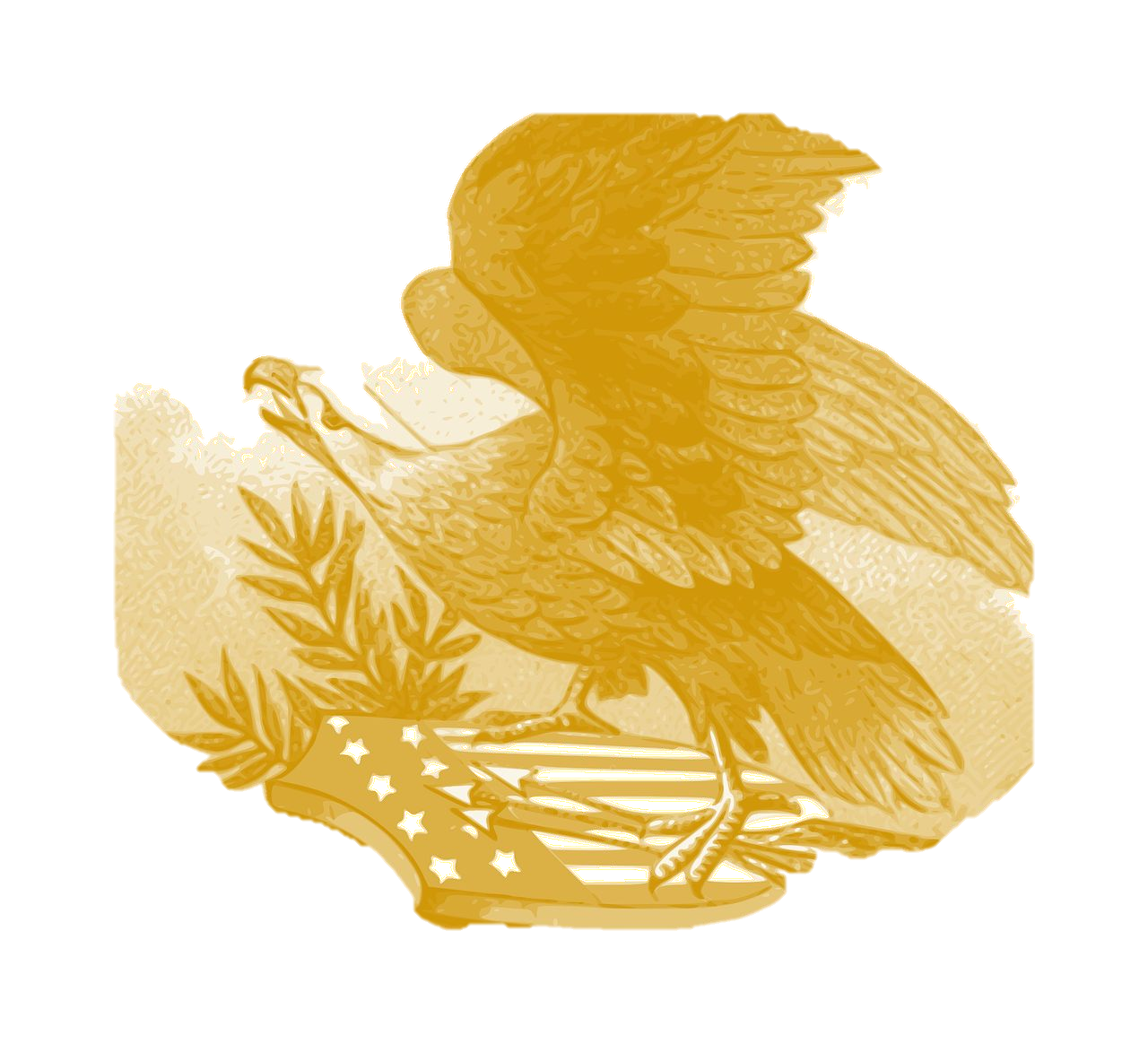 DUTIES OF AN INTERIM NATIONAL SENATOR:
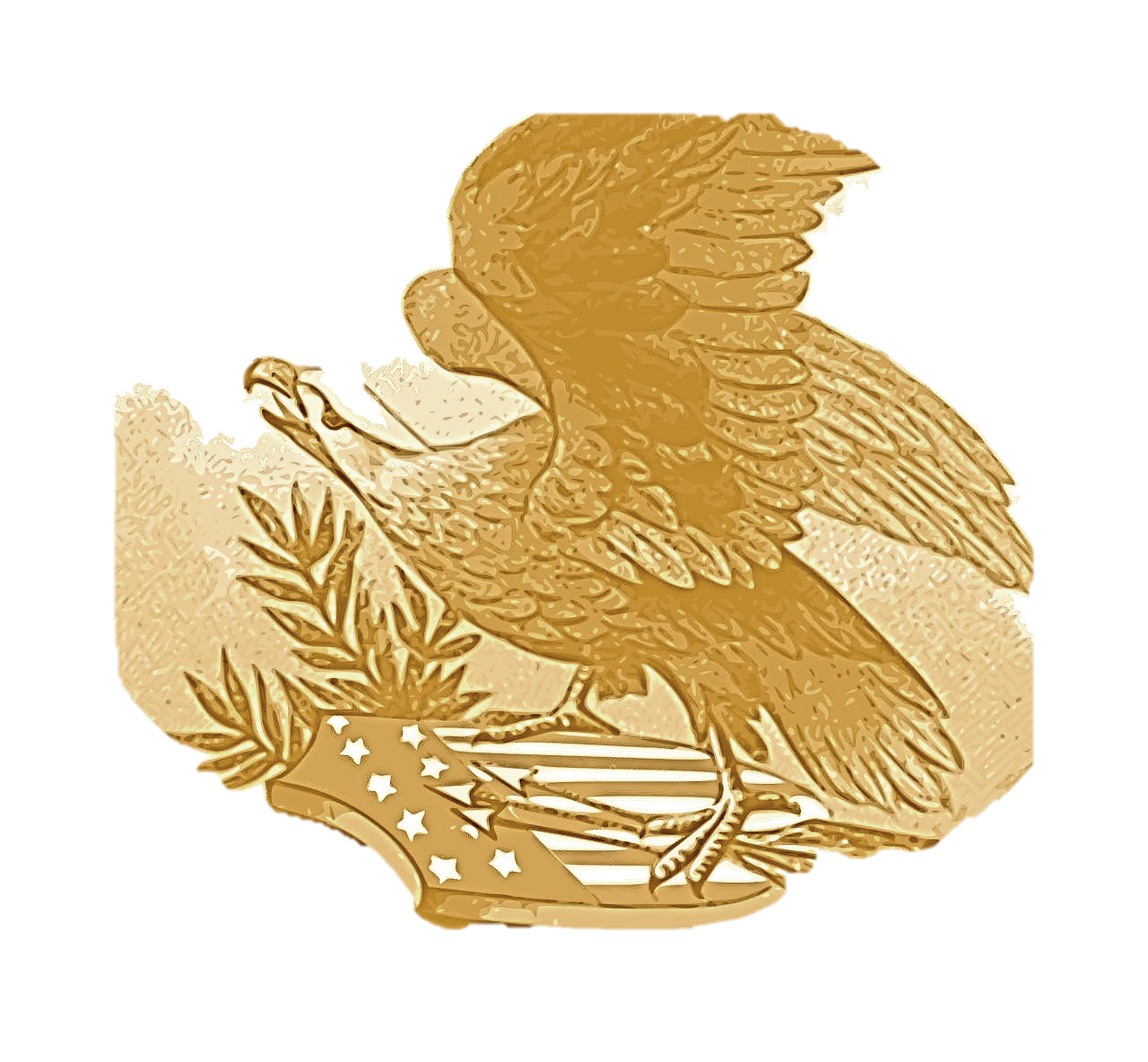 Support and defend the Constitution for the united States of America.
Attend and actively participate in all Republic Senate Conference Calls.
Attend all legislative sessions at the national level.
Assist in promulgating Laws for the national Republic Senate.
Vote on Laws presented before the state legislative body and the interim national government.
Champion bills that are necessary to promote Republic government at state and national levels.
Represent the best interests of your state.
At all times act in honor and good behavior.
Promote the Republic.
 Diligently work toward establishing 30,000 lawful voters in your state.
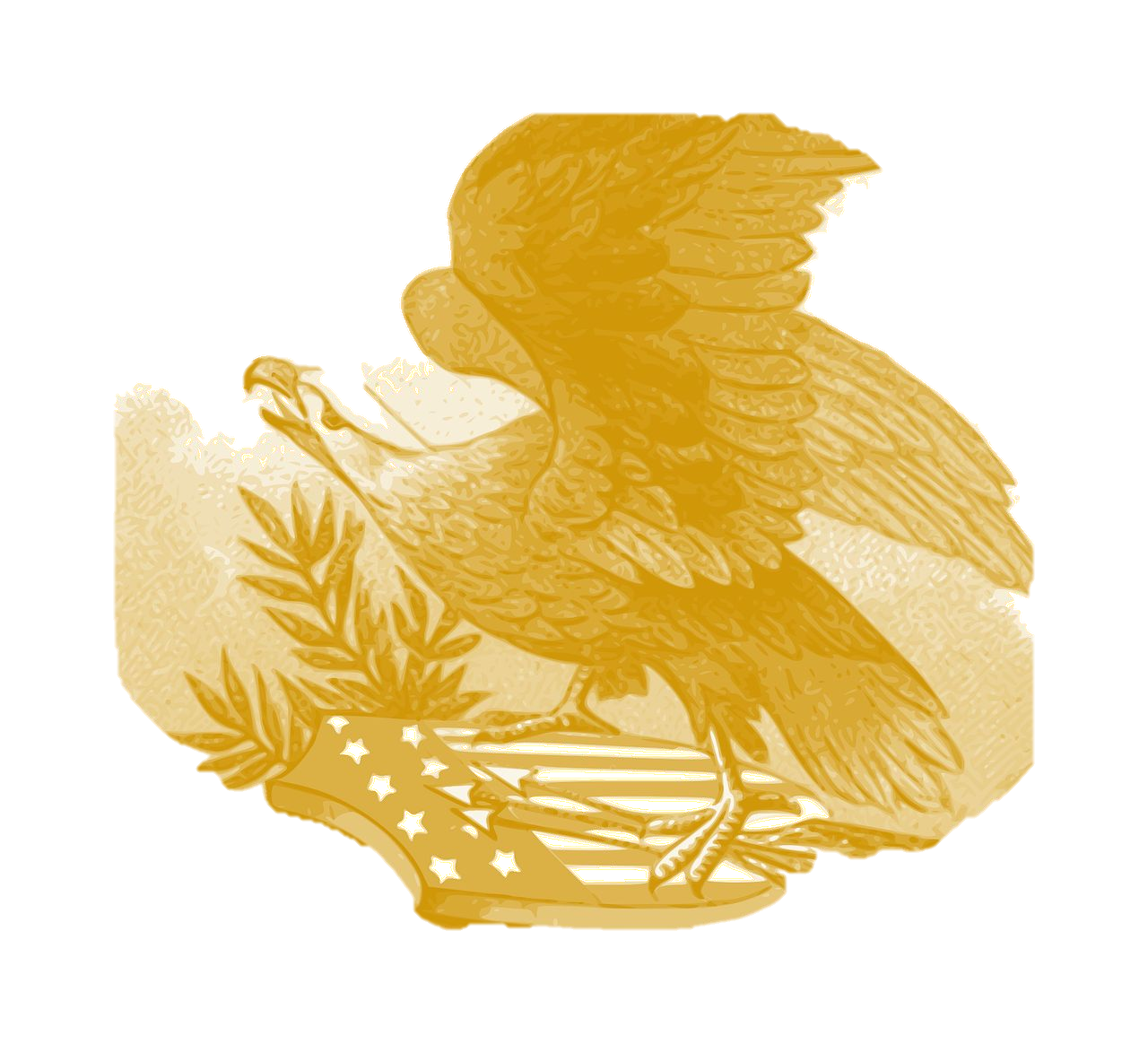 STEP SEVEN APPOINTMENT OF INTERIM CIVIL OFFICERS
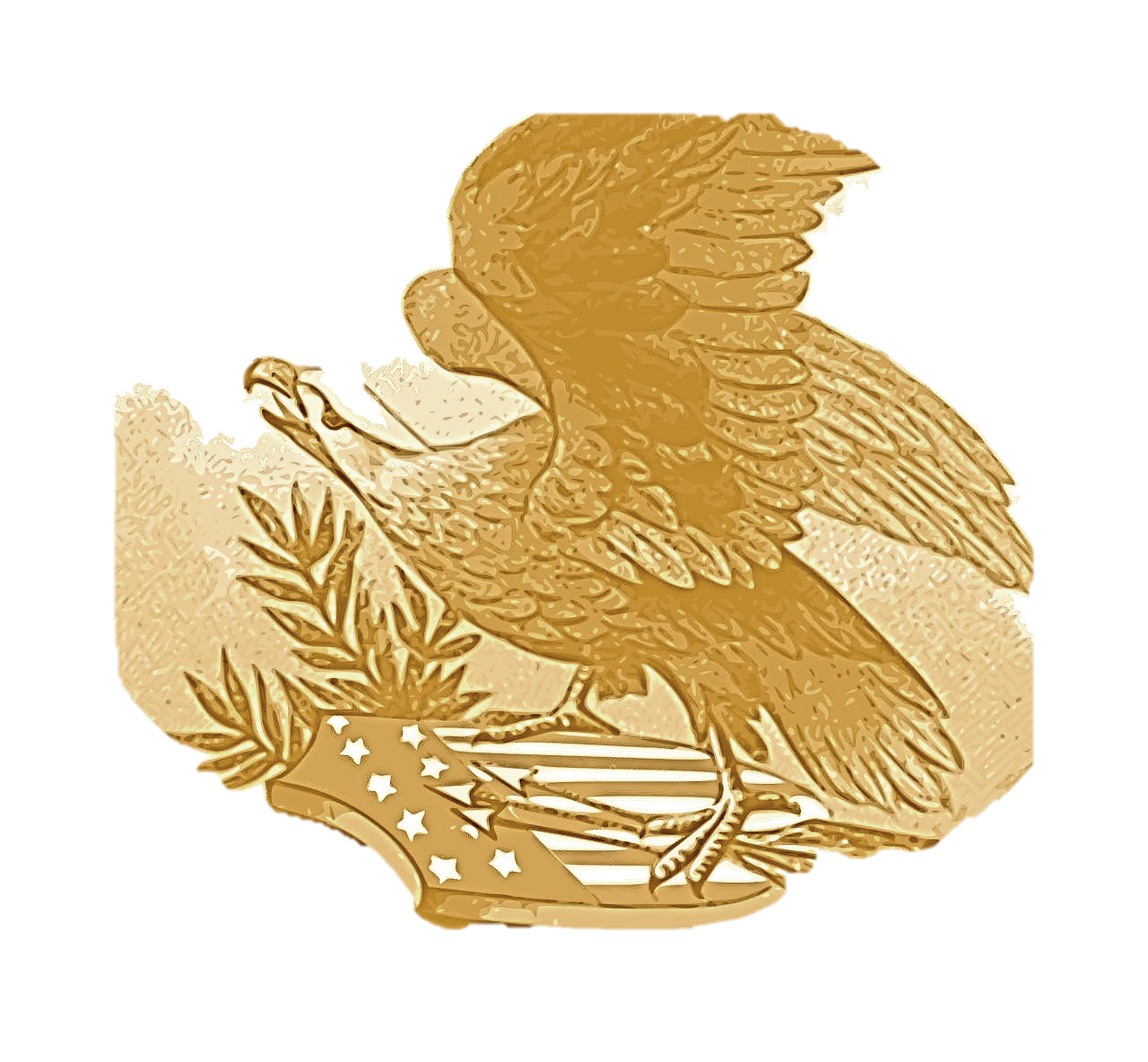 Prior to the Lawful establishment of the State Legislature the interim Governor shall have the authority to appoint other interim civil officers, as he/she deems appropriate, to facilitate the peaceful and Lawful operation of Republic Government in their respective state. Reference the Northwest Ordinance.
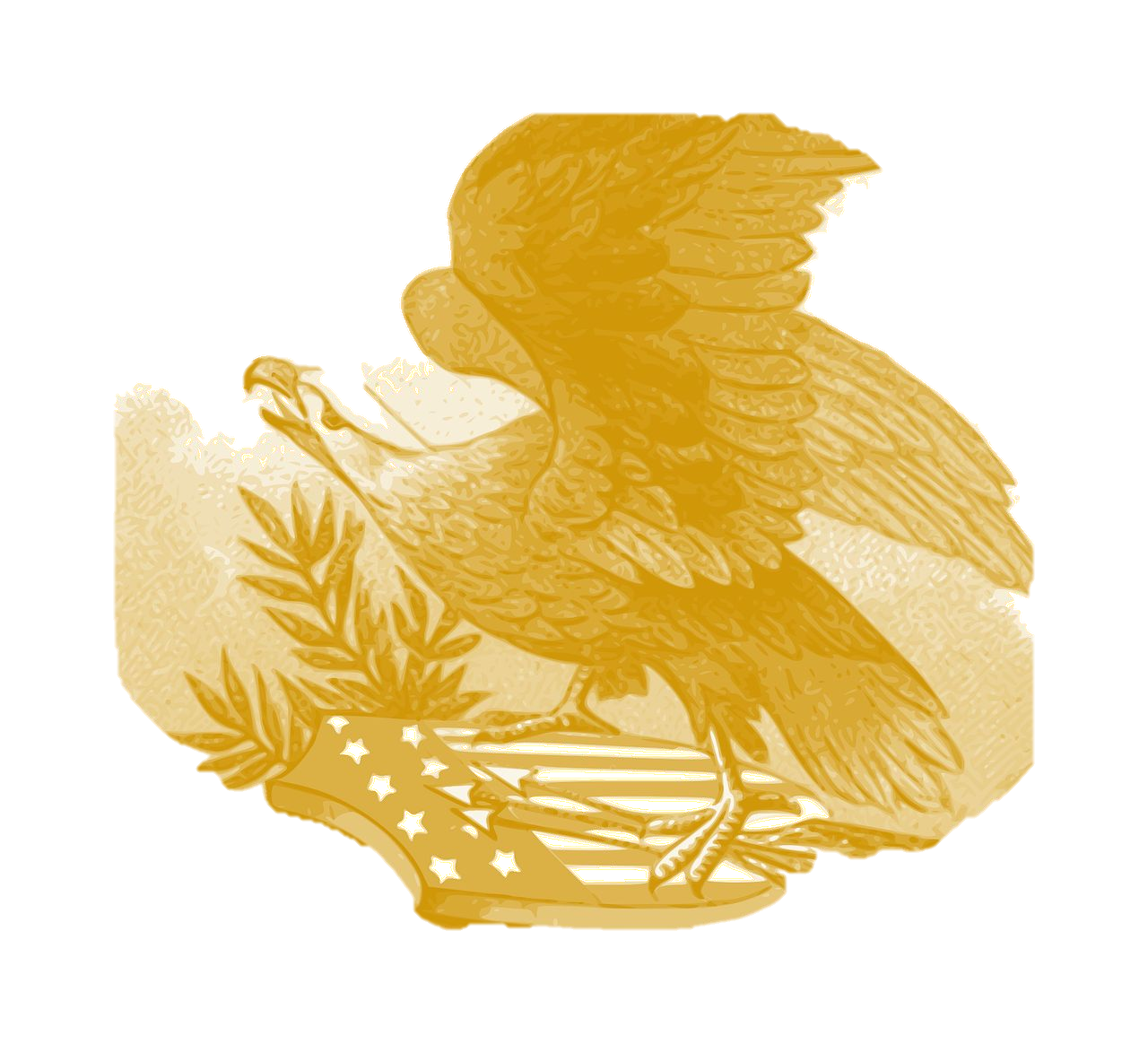 SUMMARY
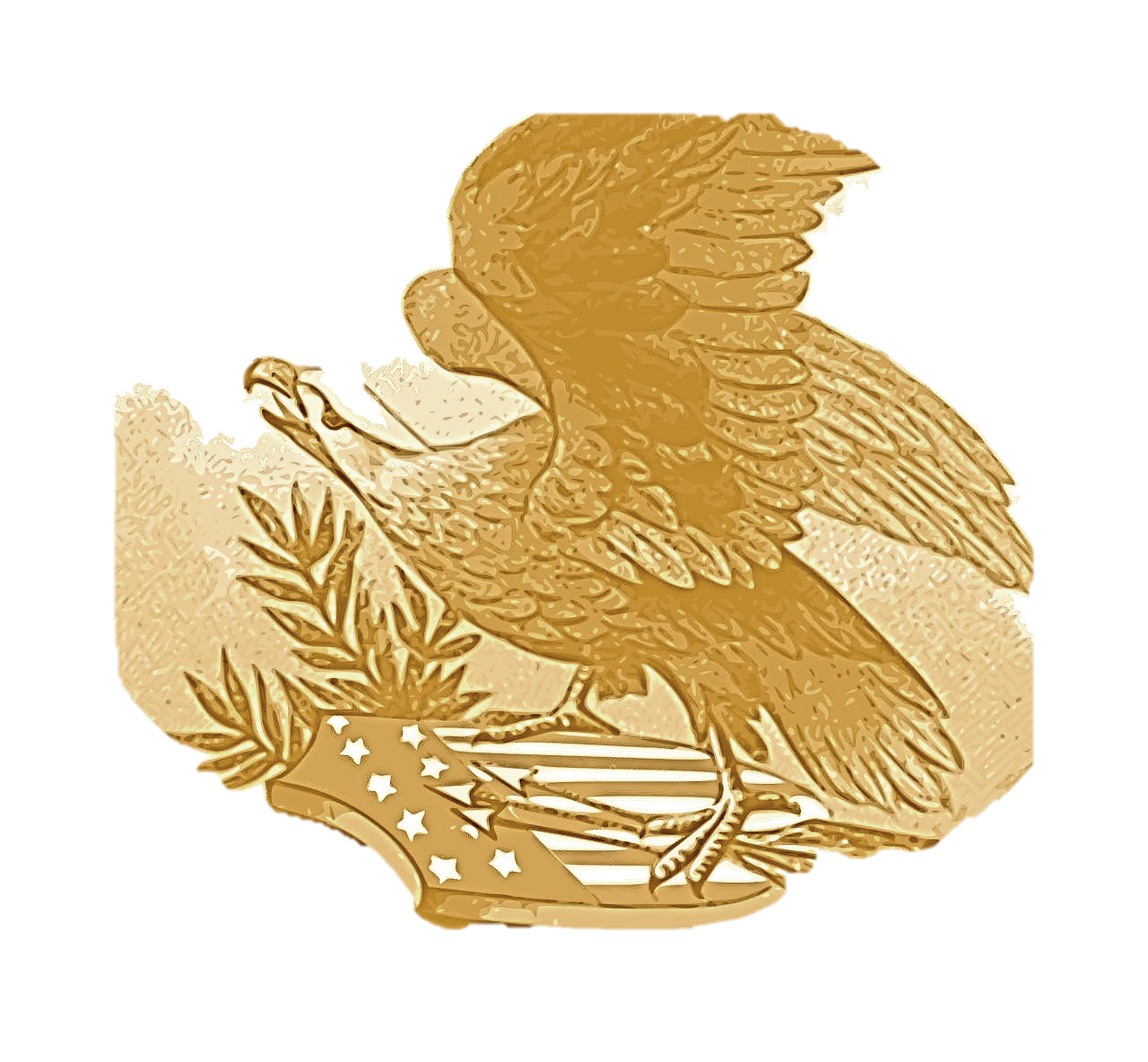 We believe that the UNITED STATES corporate "government" is on the verge of chaos and collapse. Janet Yellen, chairperson of the Federal Reserve stated recently that the UNITED STATES Corporation must make drastic changes or it would be declared "insolvent." Since that time, a few months ago, the Corporation has only continued to kick the can down the road. They already know that there is no way out of the debt hole that they have dug. 

In talks with representatives from the U.S. military more than a decade ago, they explained that the days of the corporation were short. They stated that it was going to collapse due to failed fiscal policies and nothing could stop the imminent collapse. Their concern is that when it collapses there would be a void that must be filled. They must have a CIVIL AUTHORITY to give them orders and the authority to act and preserve the Union. To act on their own without that authority would be treason. They asked several People in the country to come together and Re-inhabit the seats of the lawful constitutional government.
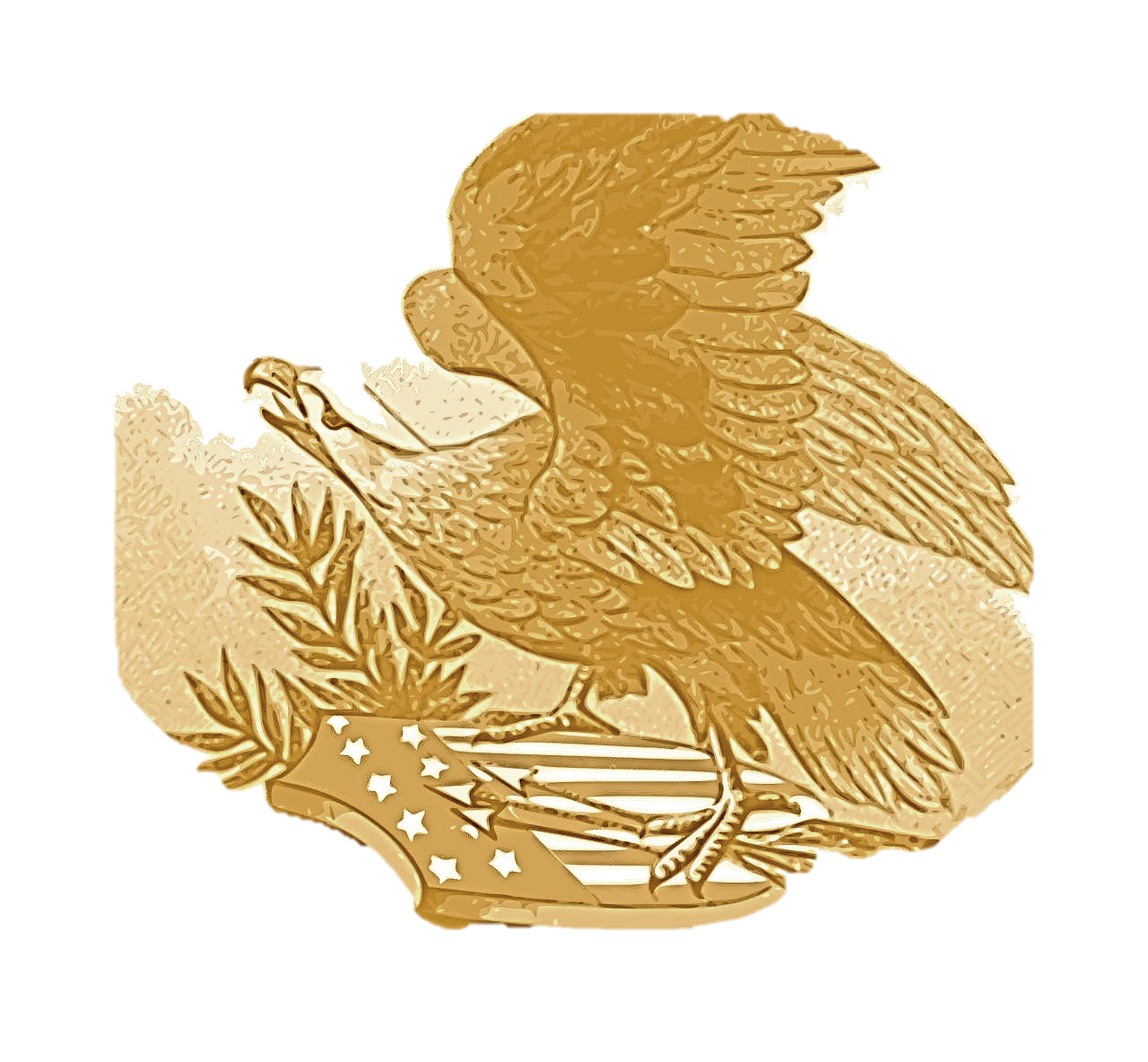 We the People responded and completed the task on March 2010. Our documents giving notice are filed all over the world and we hold the place of the first in line, first in time as the lawful Constitutional Republic government for the united States of America.

We are not a group or movement, we are the Republic for the united States of America with standing and LAWFUL CIVIL AUTHORITY. When the corporation does collapse, we will have standing and, upon proof of claim, we will be accepted by the U.S. Military and the world as the LAWFUL CIVIL AUTHORITY of the United States of America. 

We call on all Americans to put our differences aside and join us to reseat our lawful Republic. The Republic is God’s pattern government for the entire world. We in the United States are only the beginning of a worldwide movement to bring liberty to all nations.
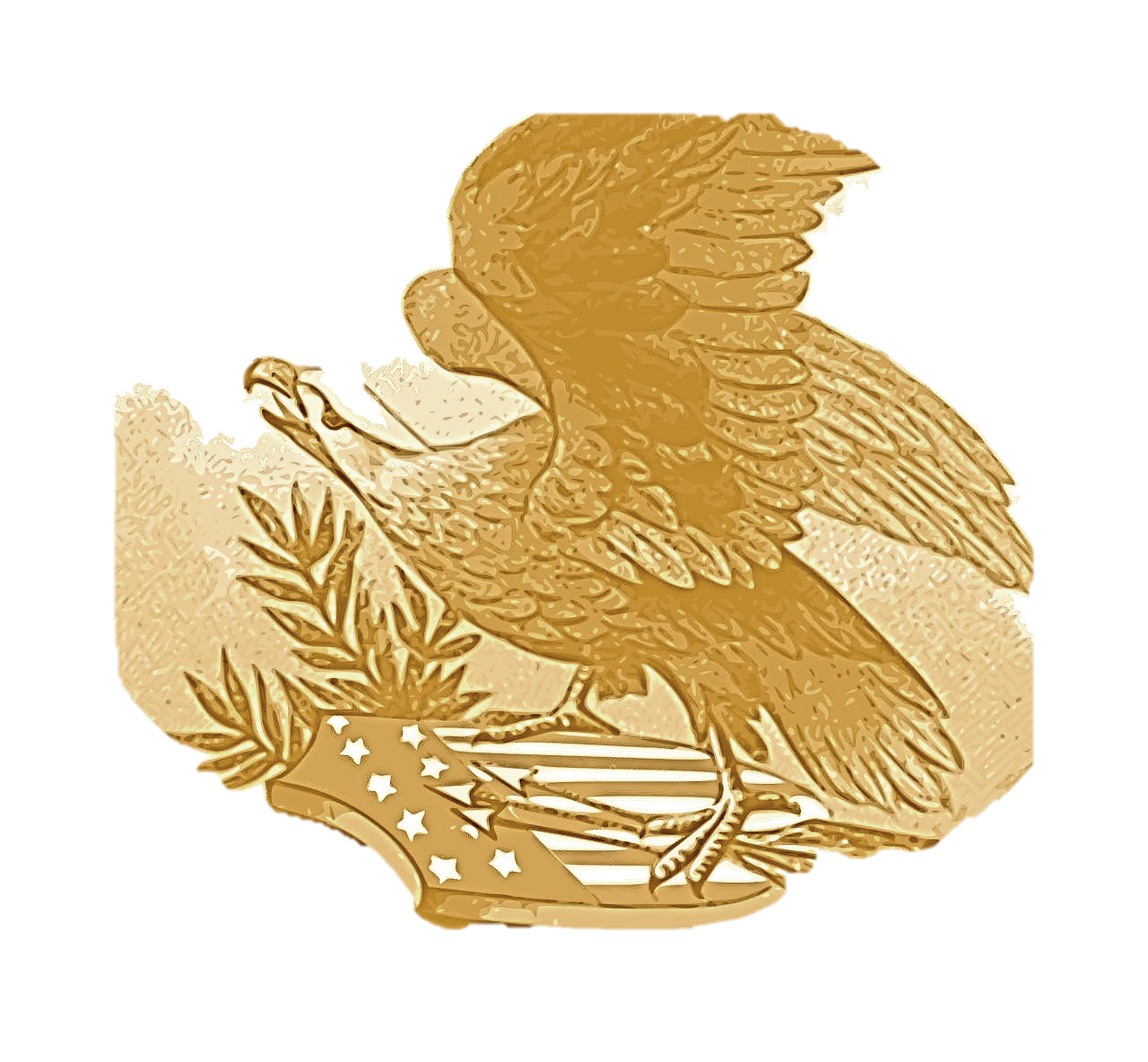 We will succeed or we will be ruled by other nations in the near future. The Republic is God’s Solution to prevent the destruction of our society. 

We humbly invite  you to stand up with us and restore America to a place as the greatest nation on earth. 

The time to act is now!

Republic for the united States of America
 Official Definitions:
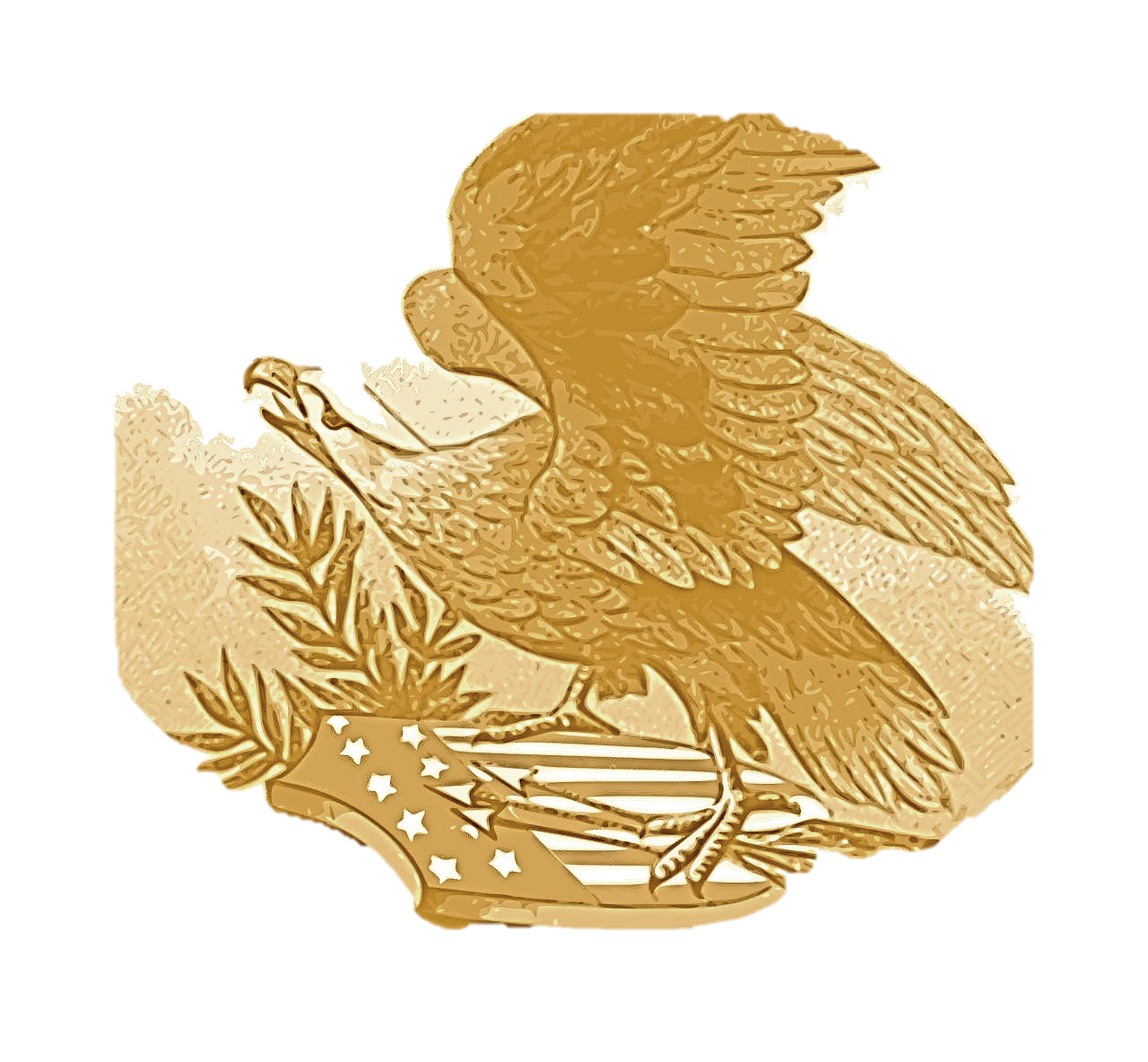 AUTHORITIES
The accurate “Holy Bible,” and;
Vattel, Emmerich de, The Law of Nations or the Principles of Natural Law (1758), and;
Declaration of Independence by U.S. Congress July 4, 1776 paragraph 2, and;
1 Statute 50 – by U.S. Congress August 7, 1789,section 3(Northwest Ordinance,) and;
Constitution for the united States of America by U.S. Congress 1789-1791, Article II, and; 	
Atlantic Charter – August 14, 1941 by President Franklin D. Roosevelt and Prime Minister 
		        Winston Churchill, Page 3, Paragraph the third.
Proclamation of Claim and Interest of the Republic for the United States of America
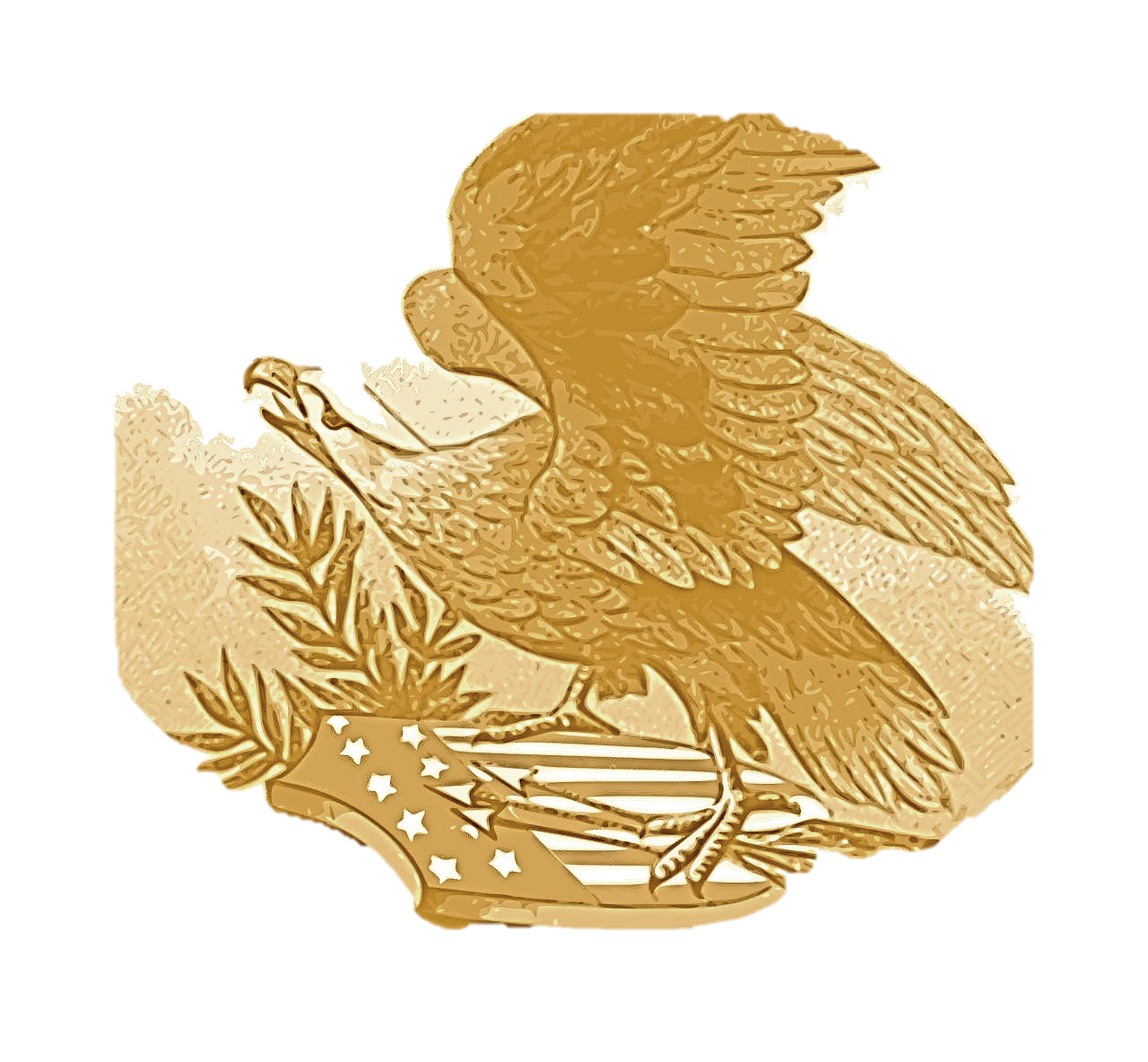 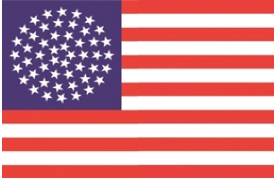 THANK YOU
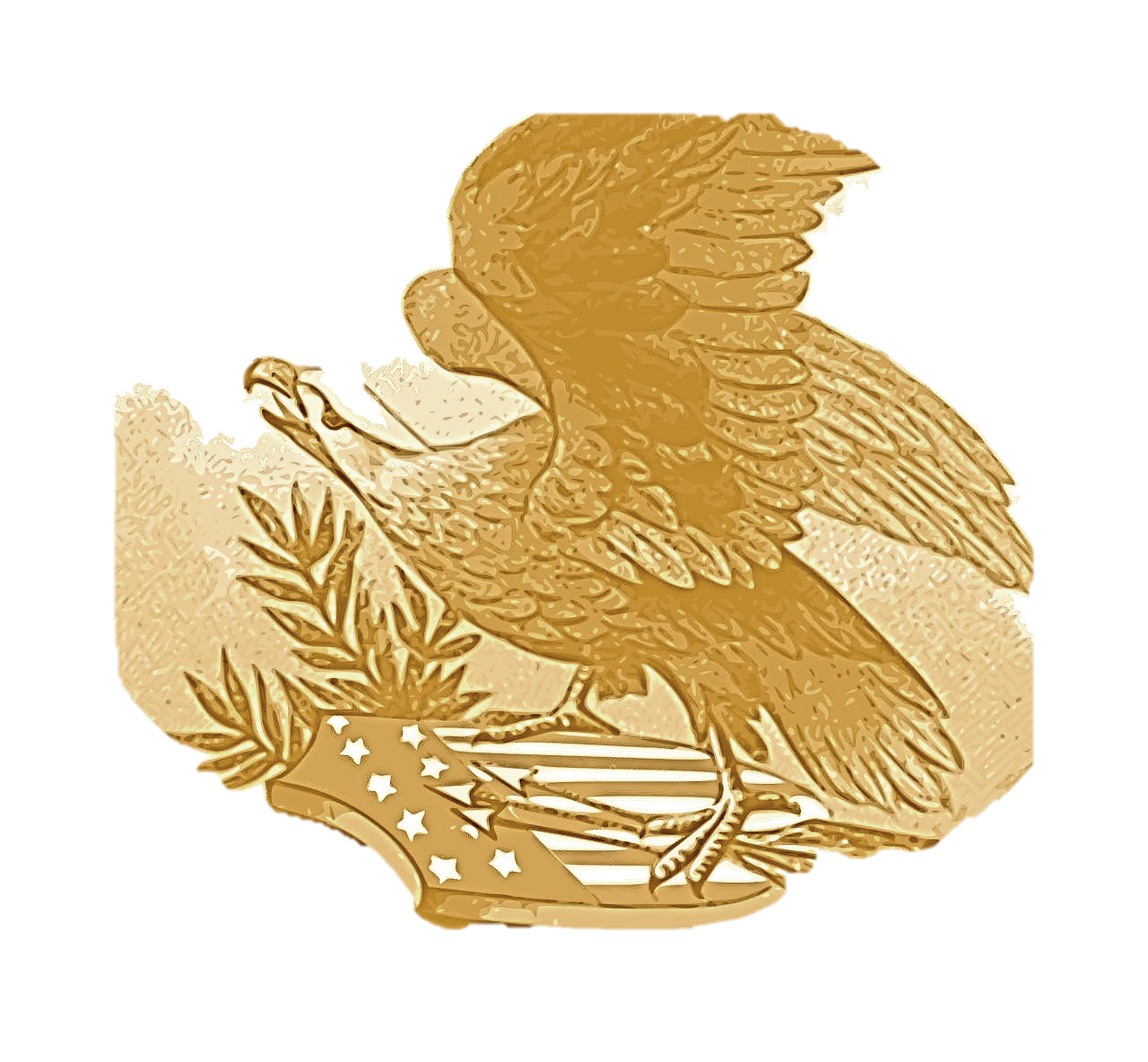 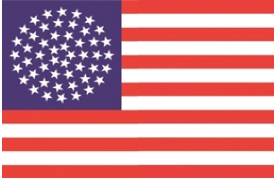 Questions ?